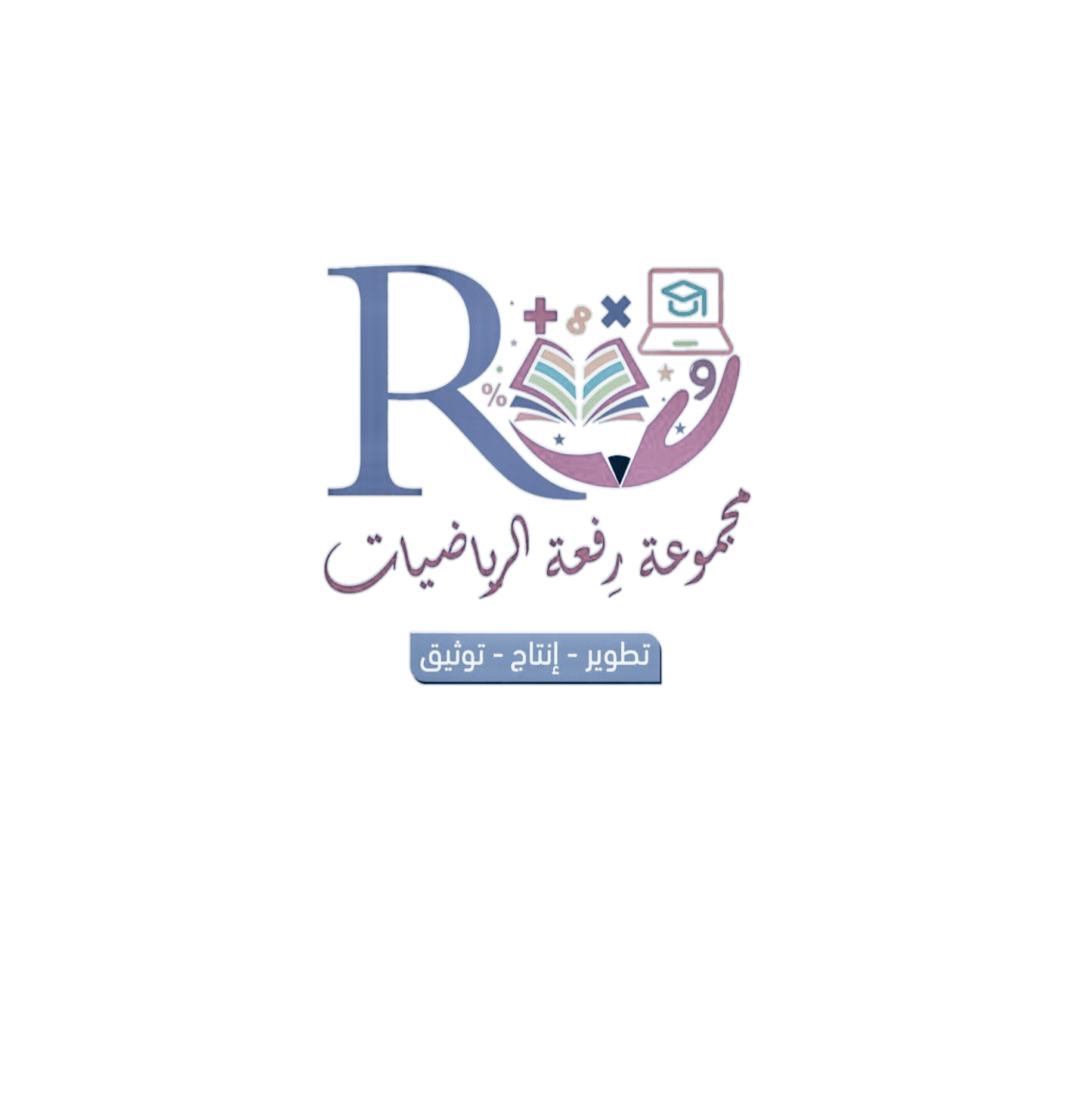 المضلعات و الزوايا
@amal almazroai
التاريخ
النجاح والطموح يحقّقه فقط الذين يواصلون المحاولة بنظرة إيجابية للأشياء.
اليوم
الحصه
@amal almazroai
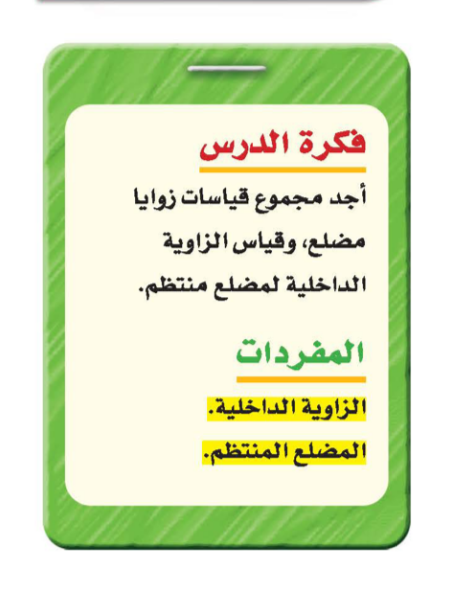 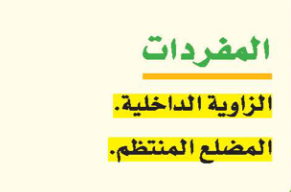 @amal almazroai
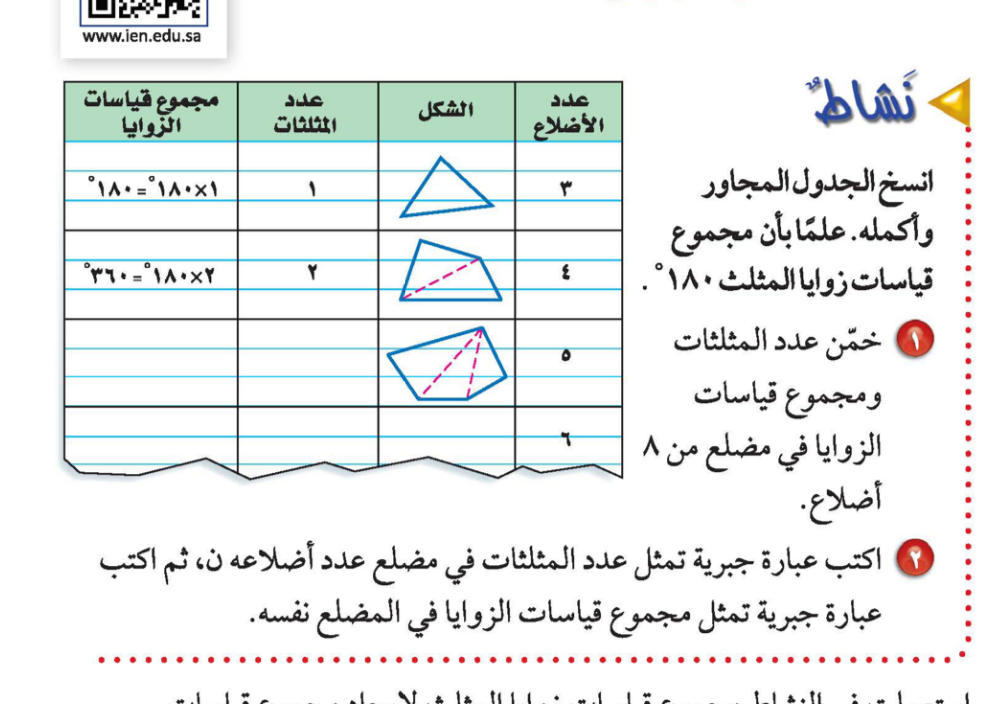 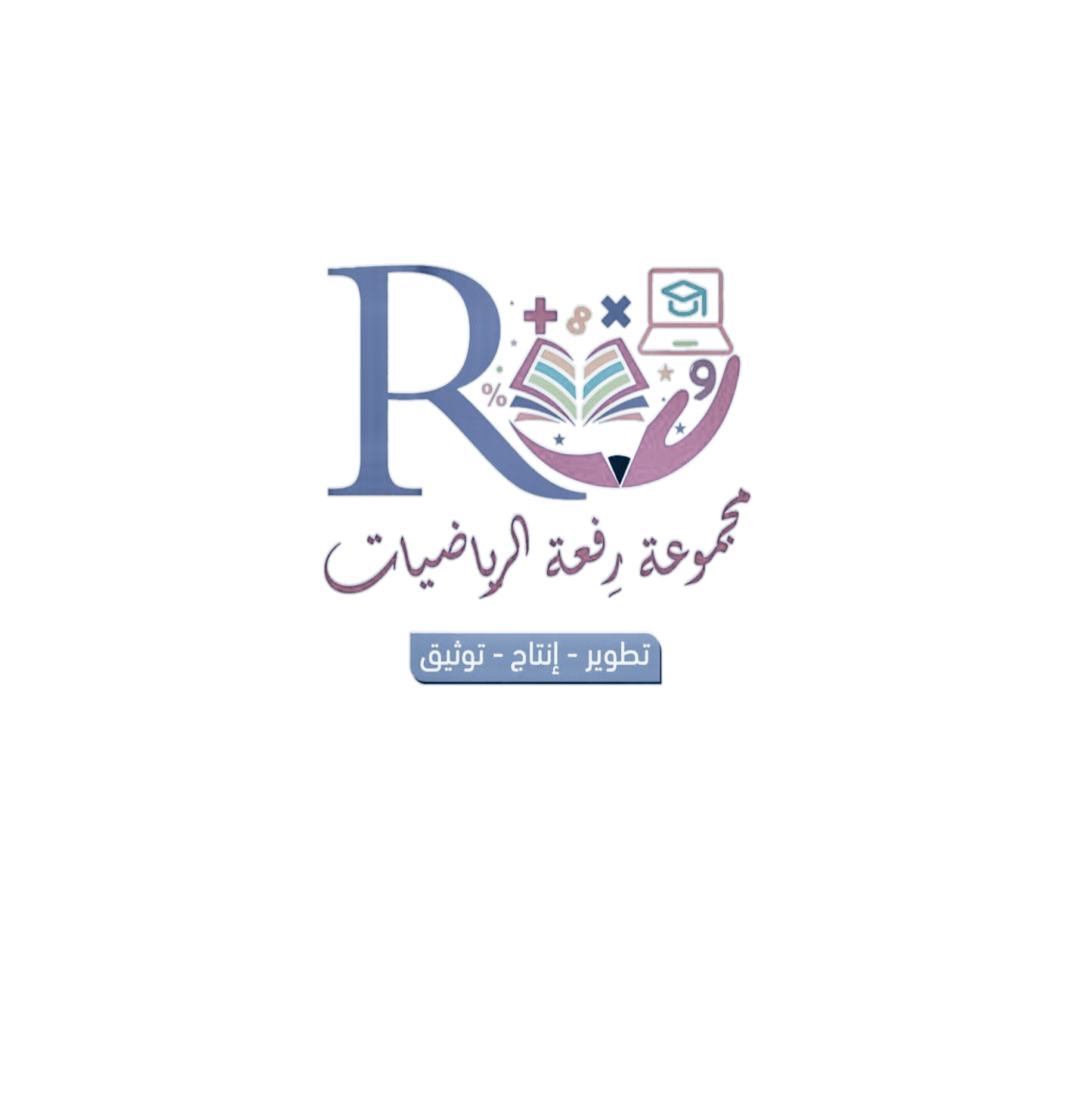 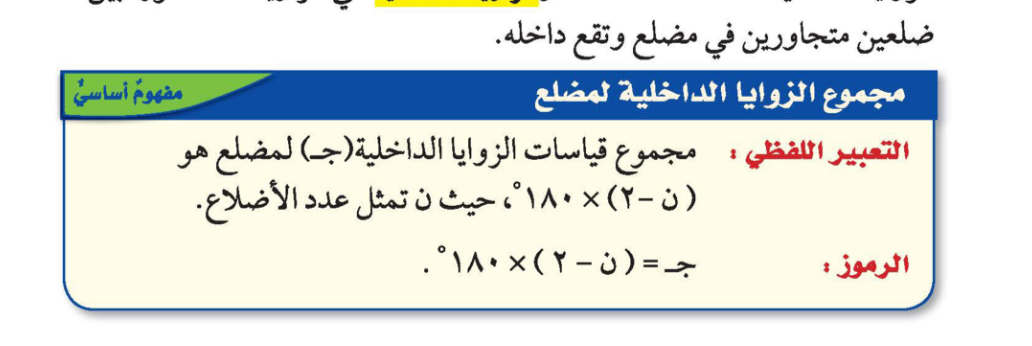 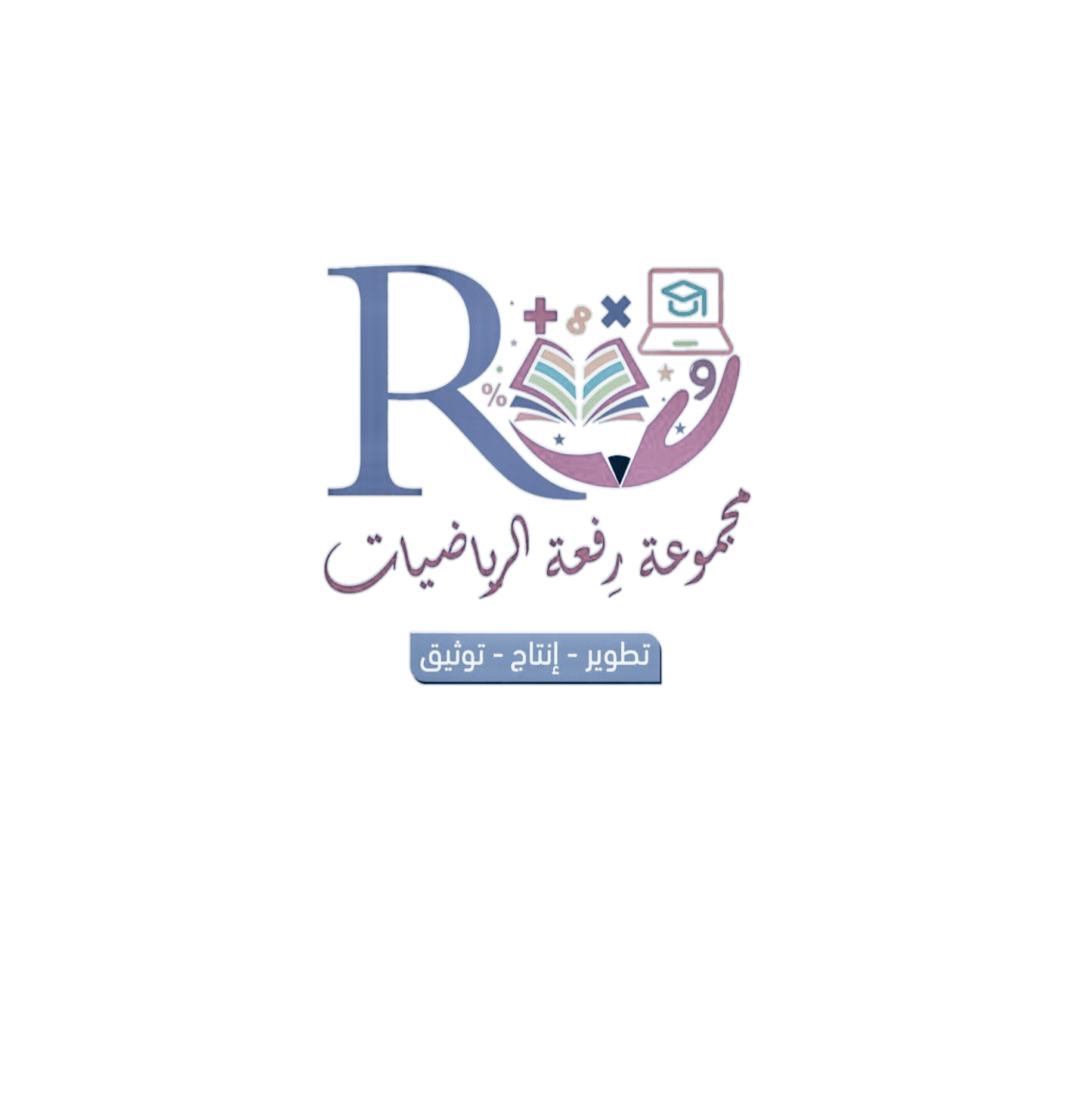 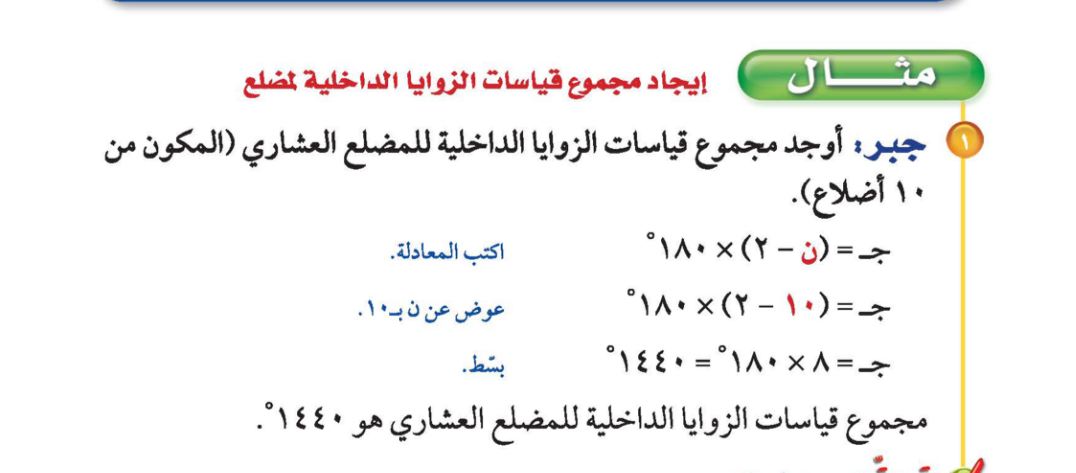 @amal almazroai
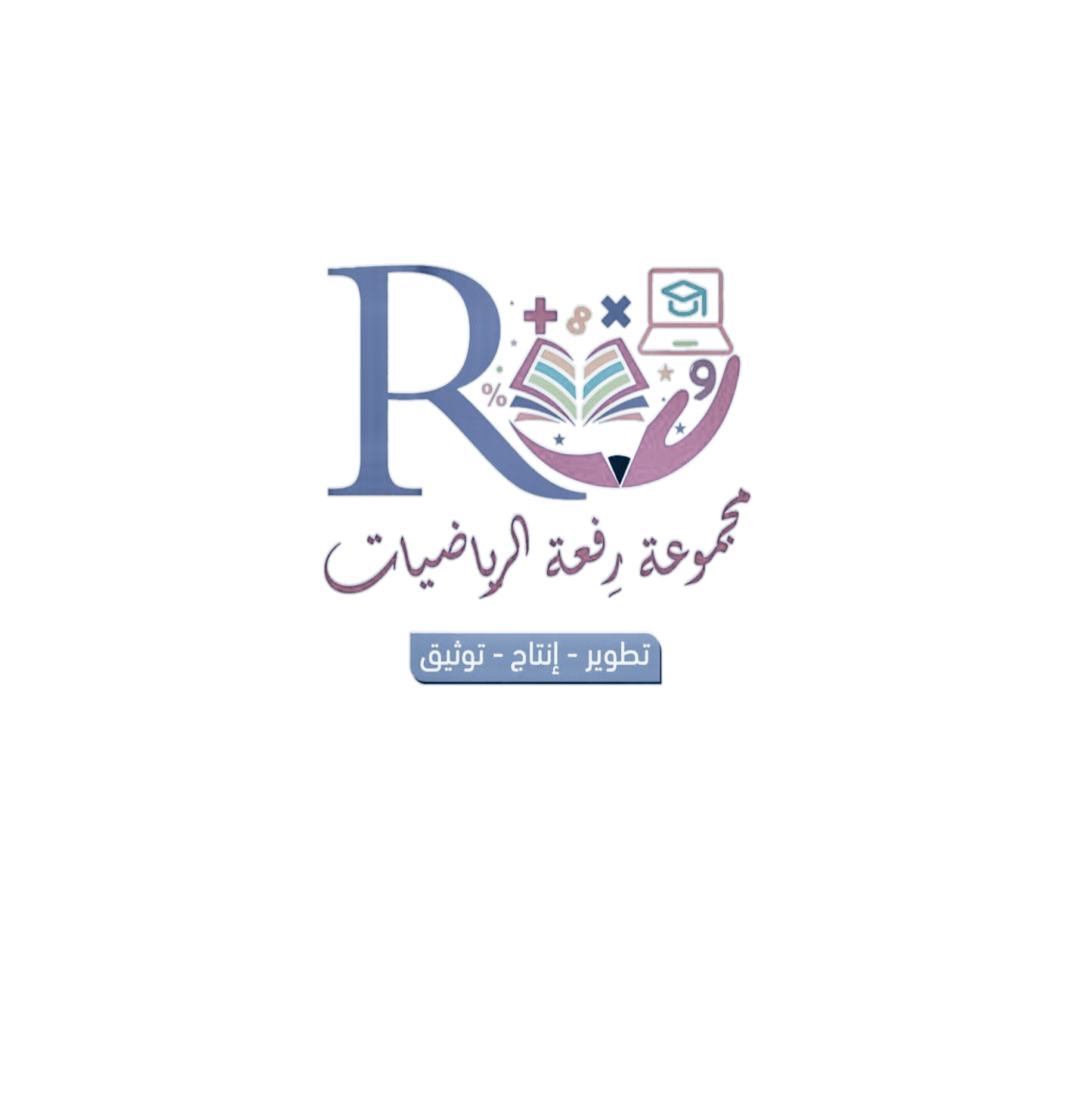 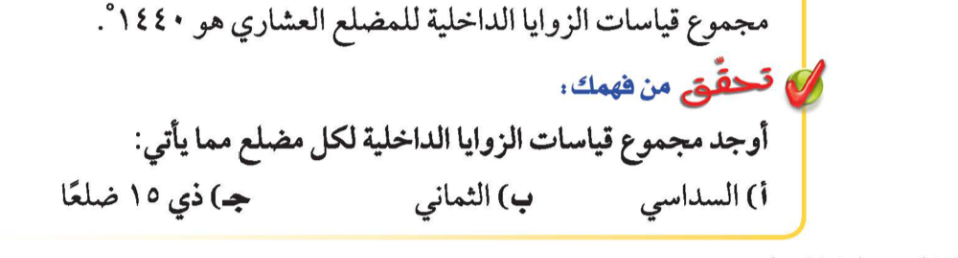 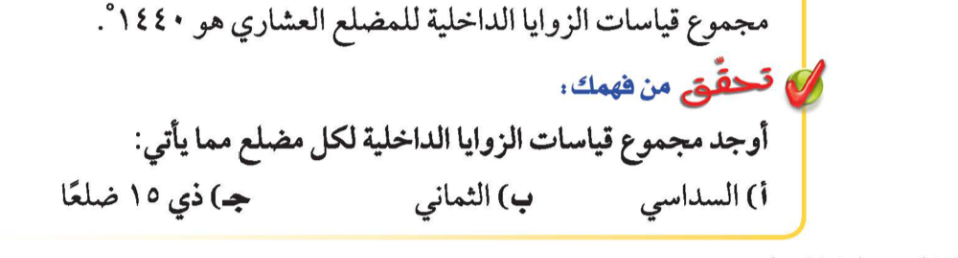 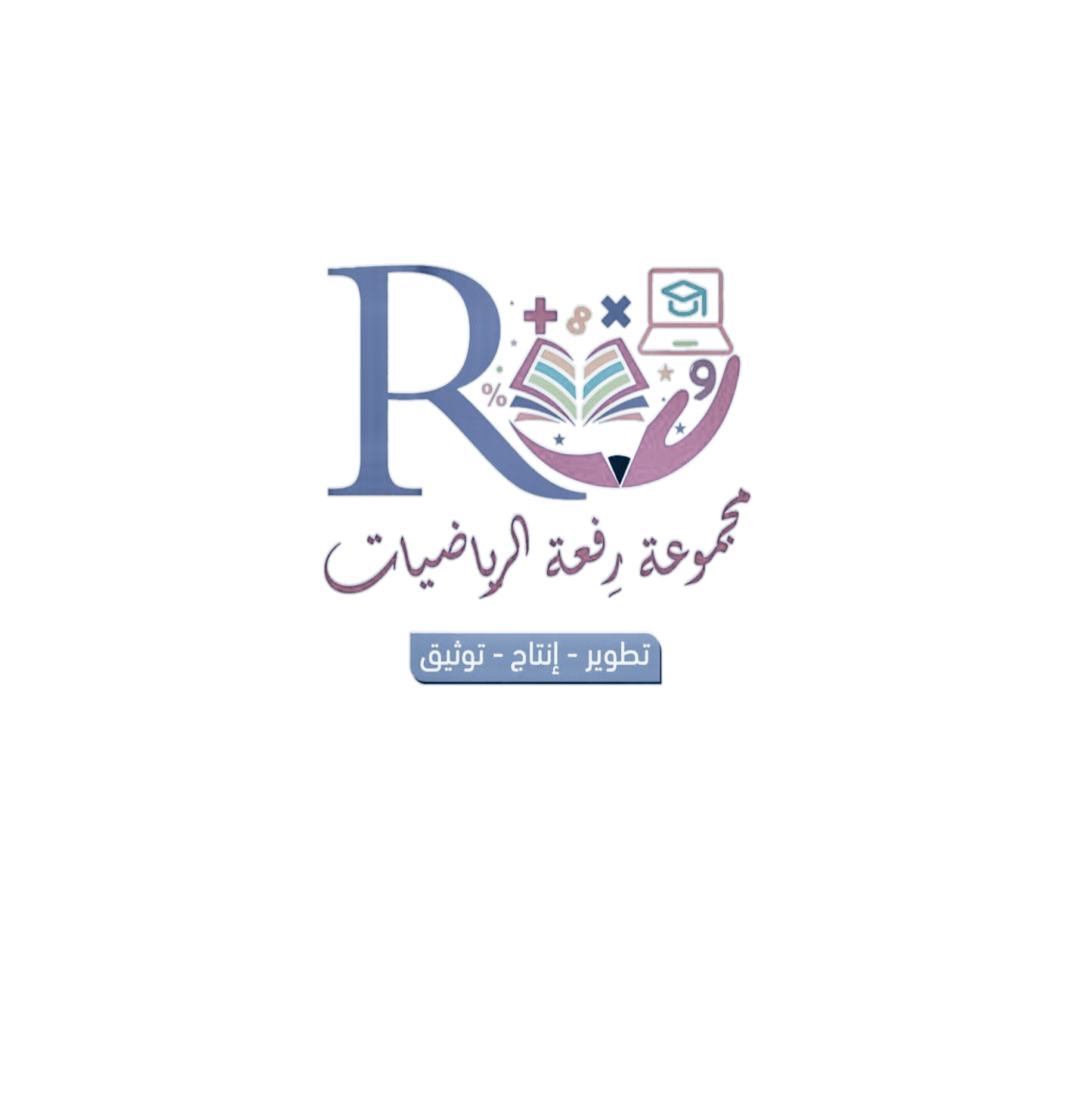 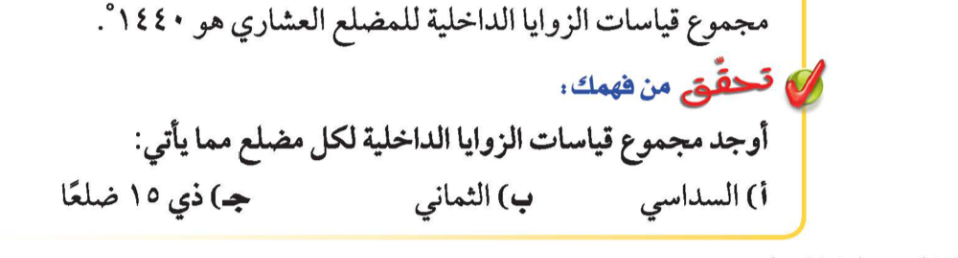 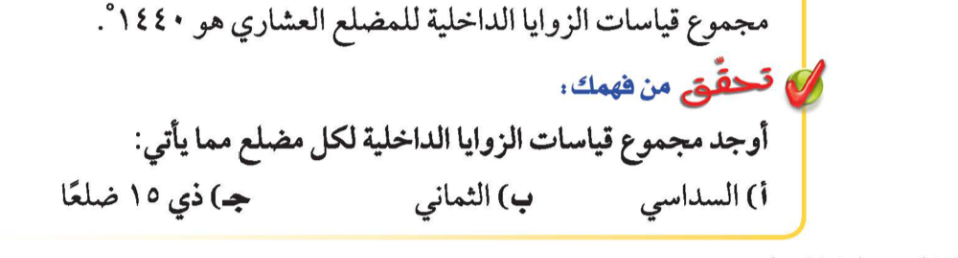 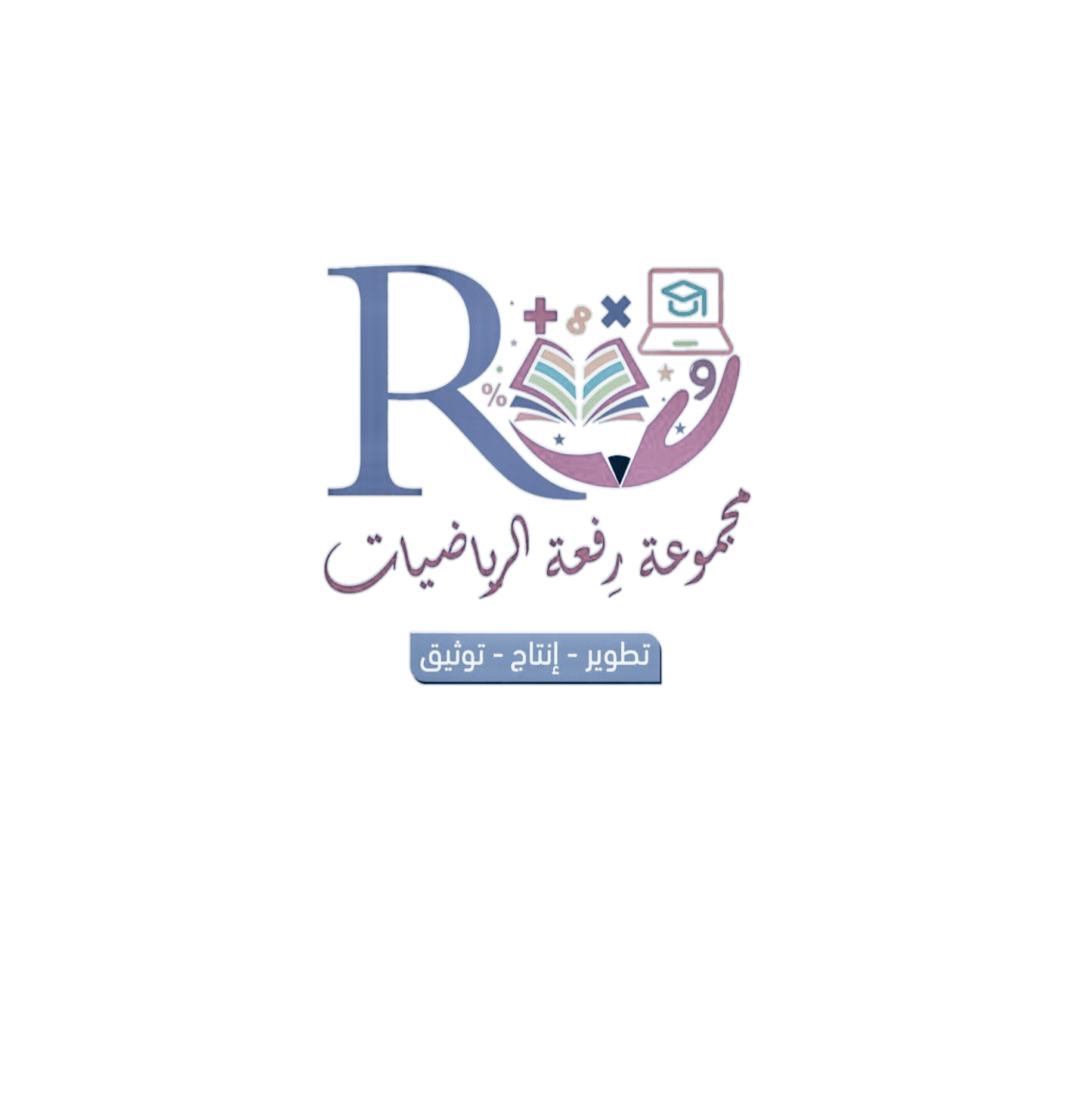 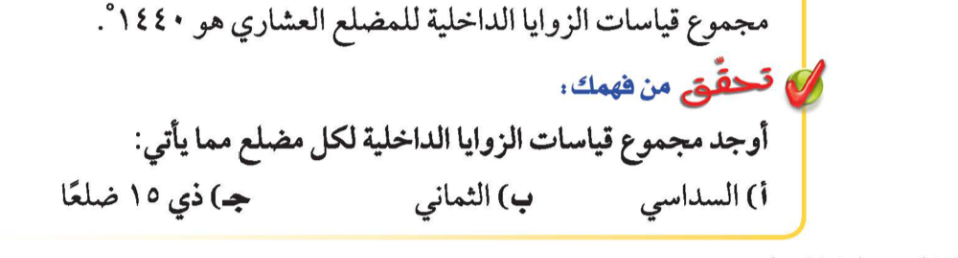 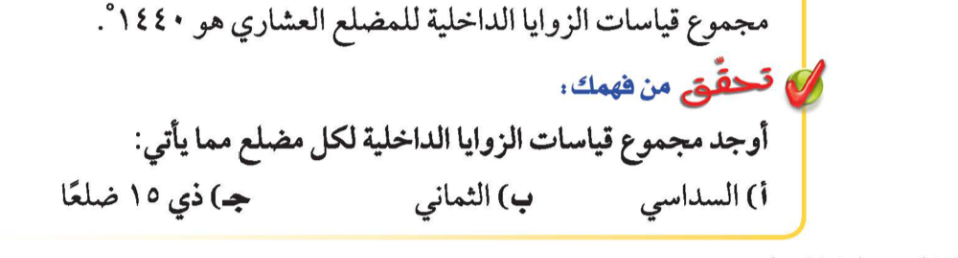 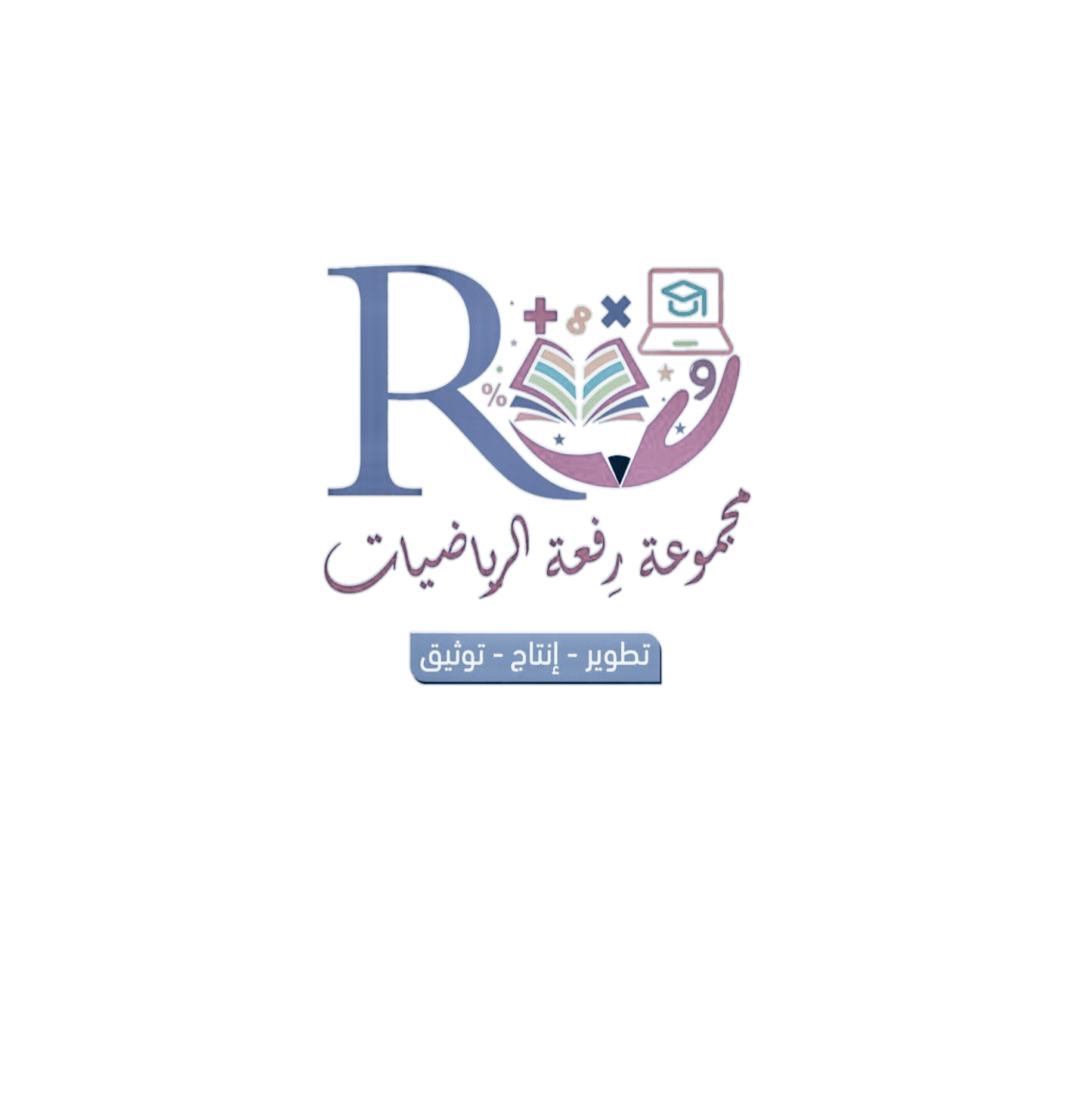 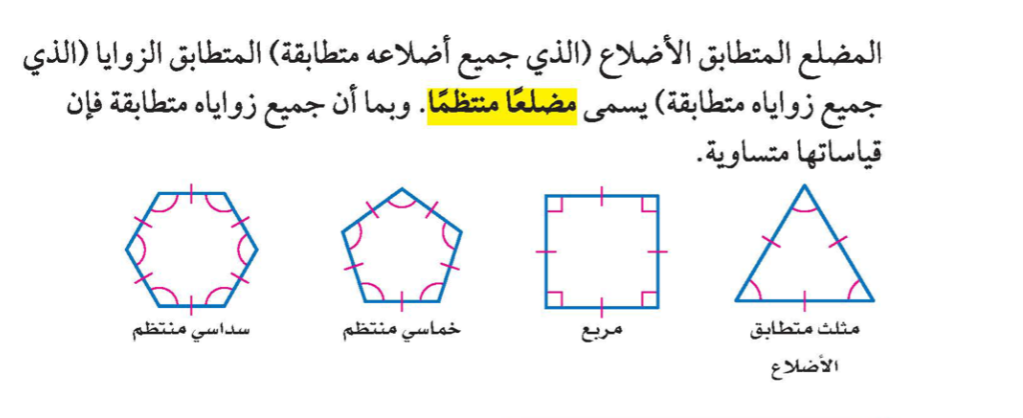 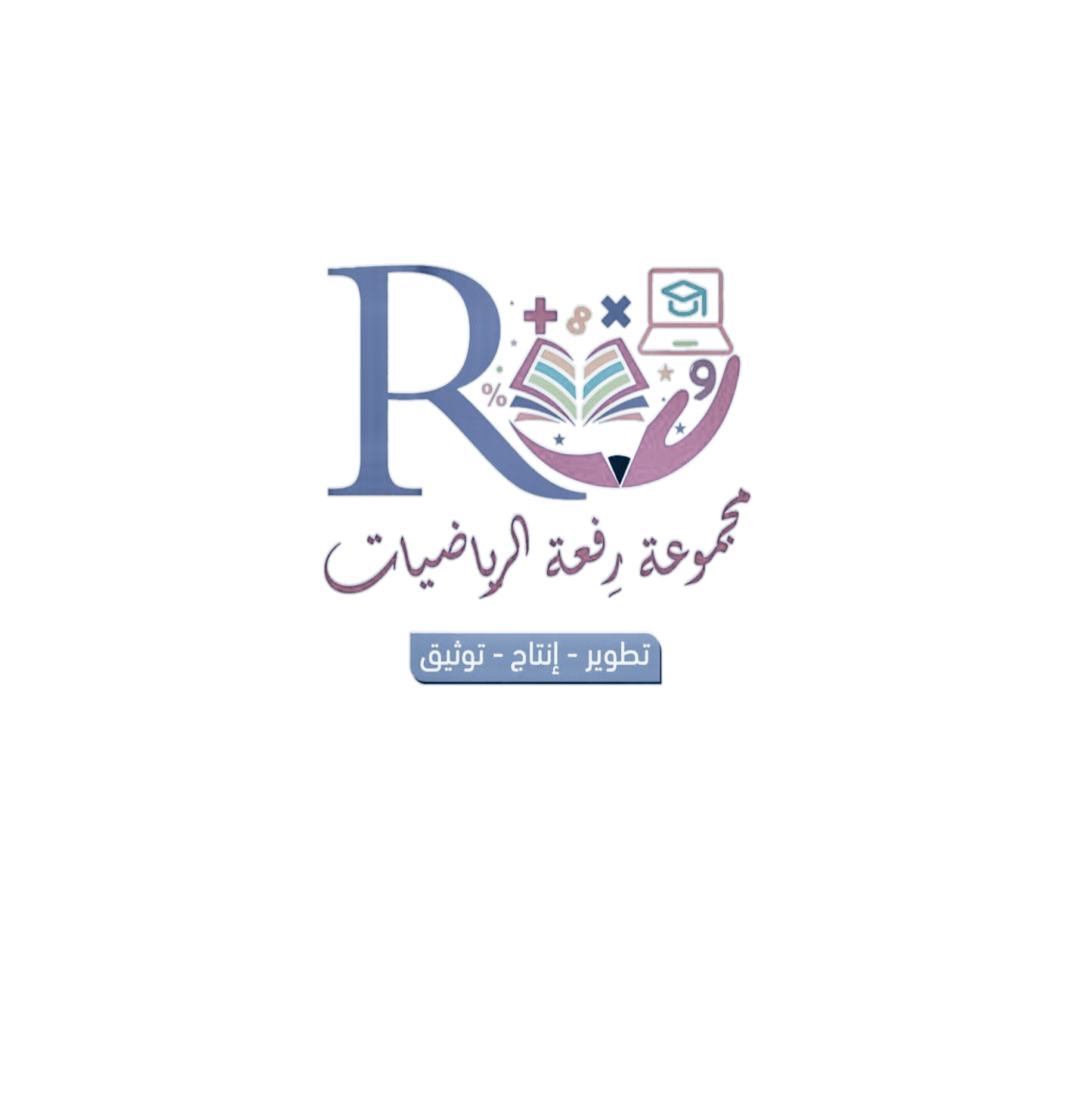 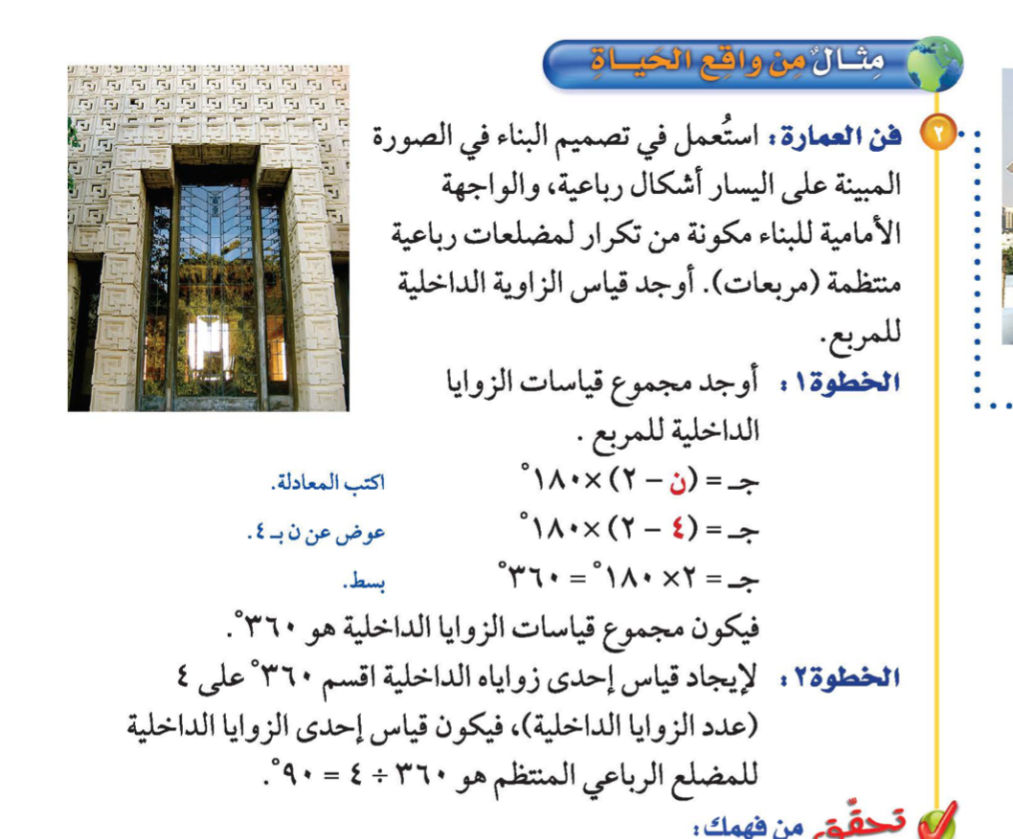 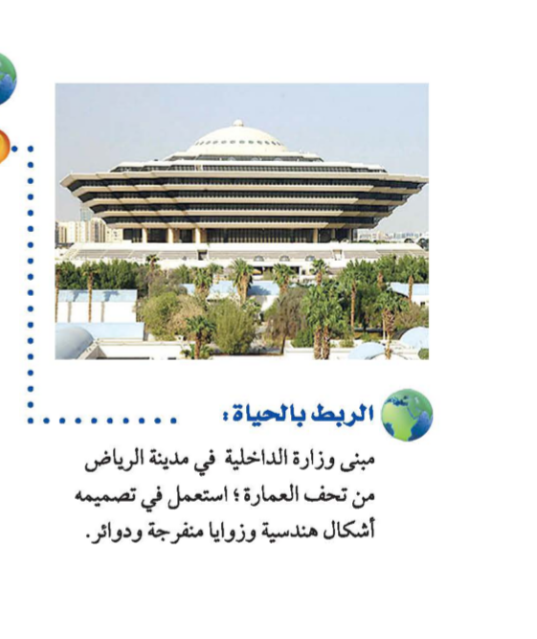 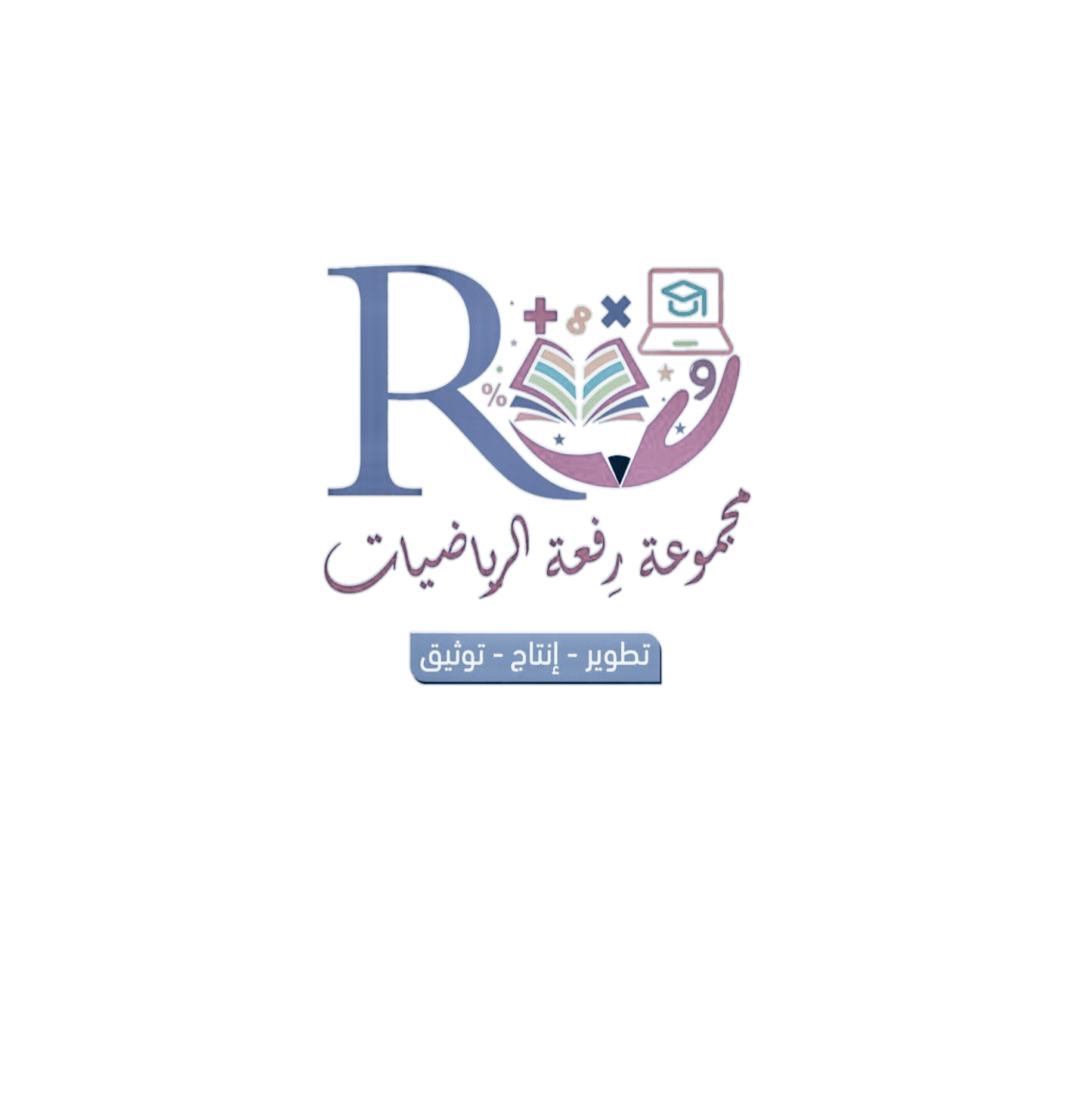 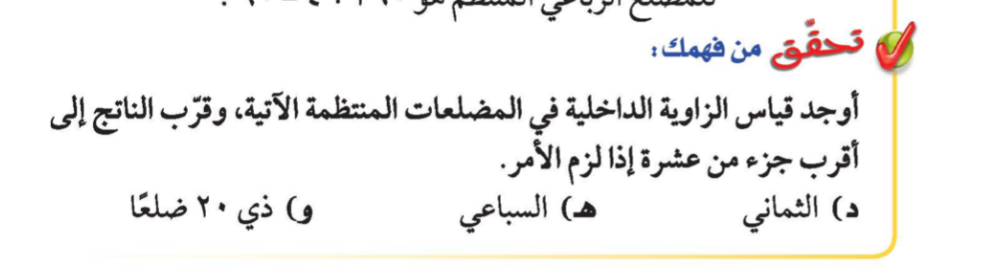 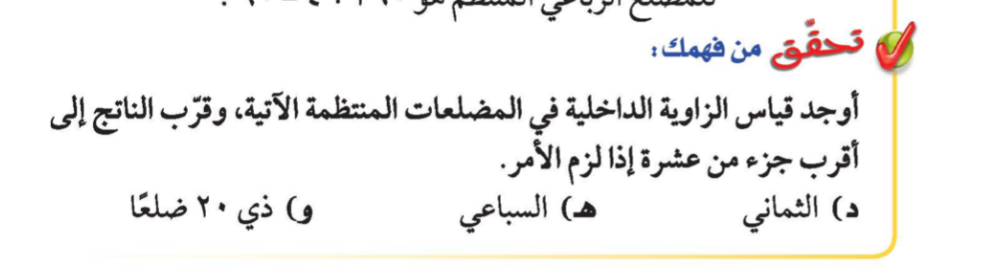 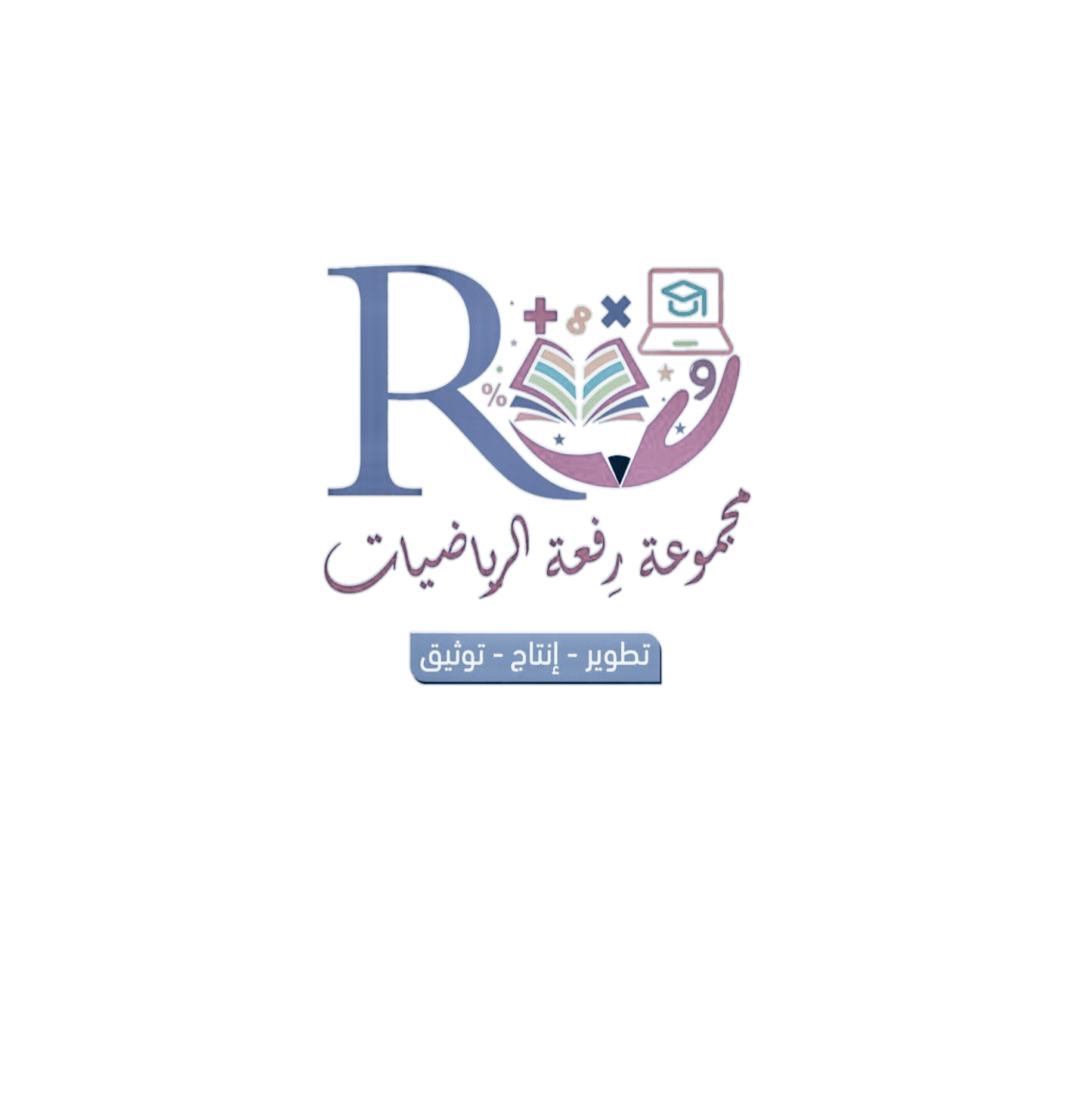 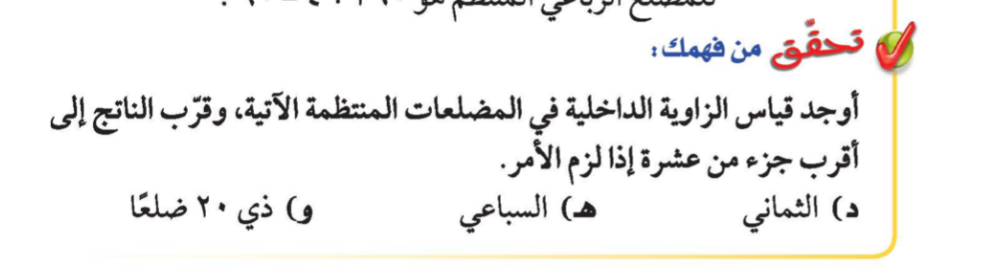 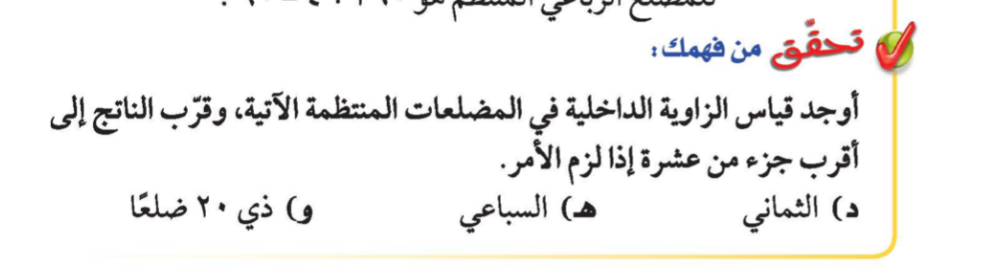 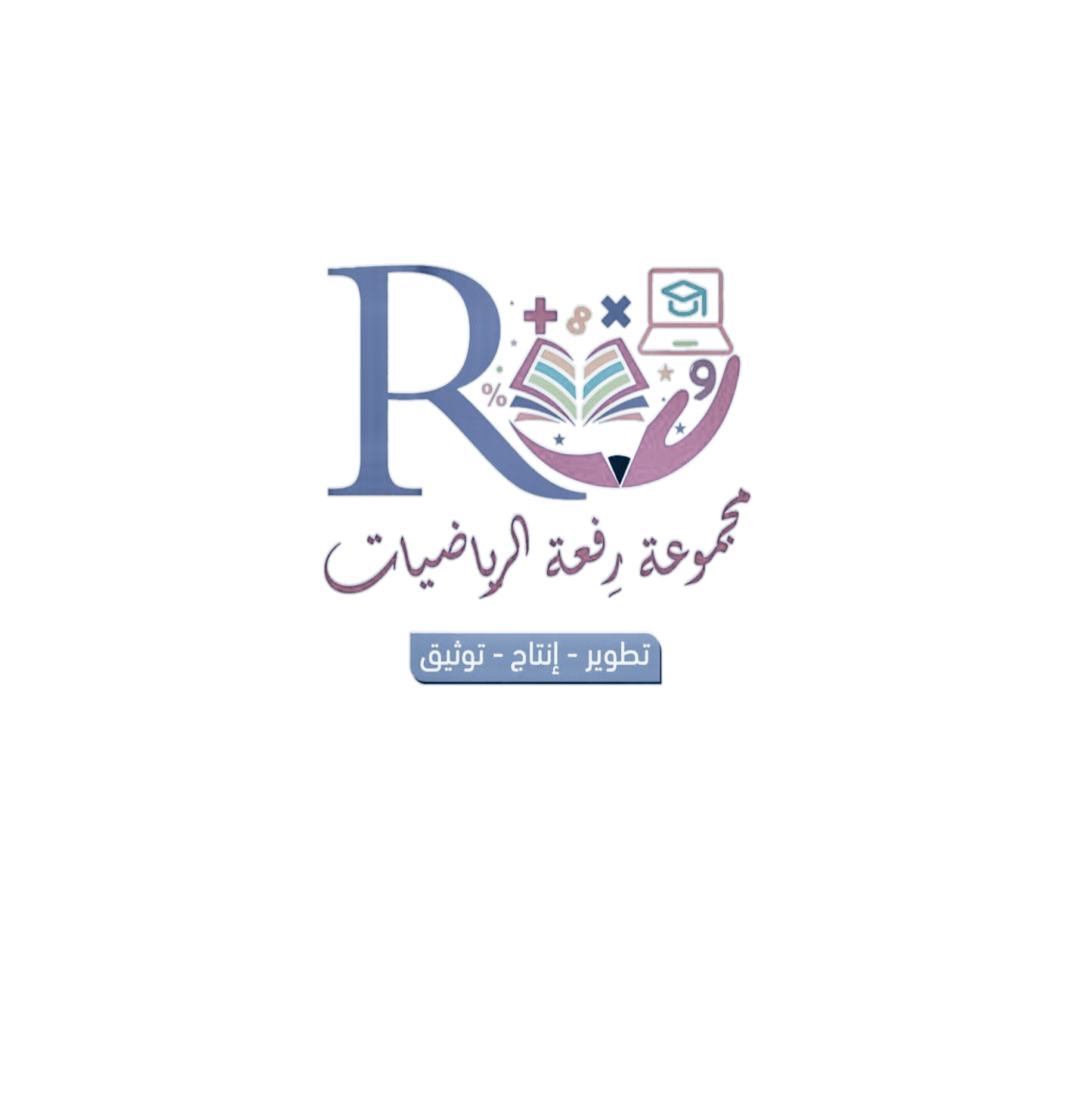 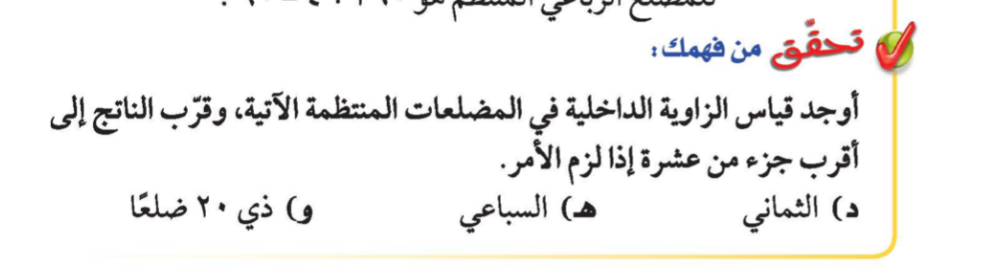 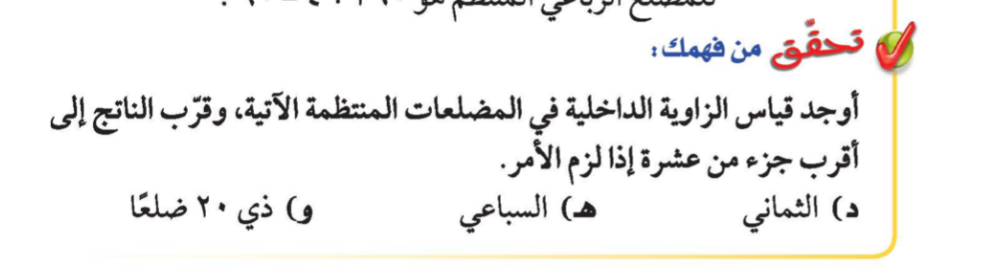 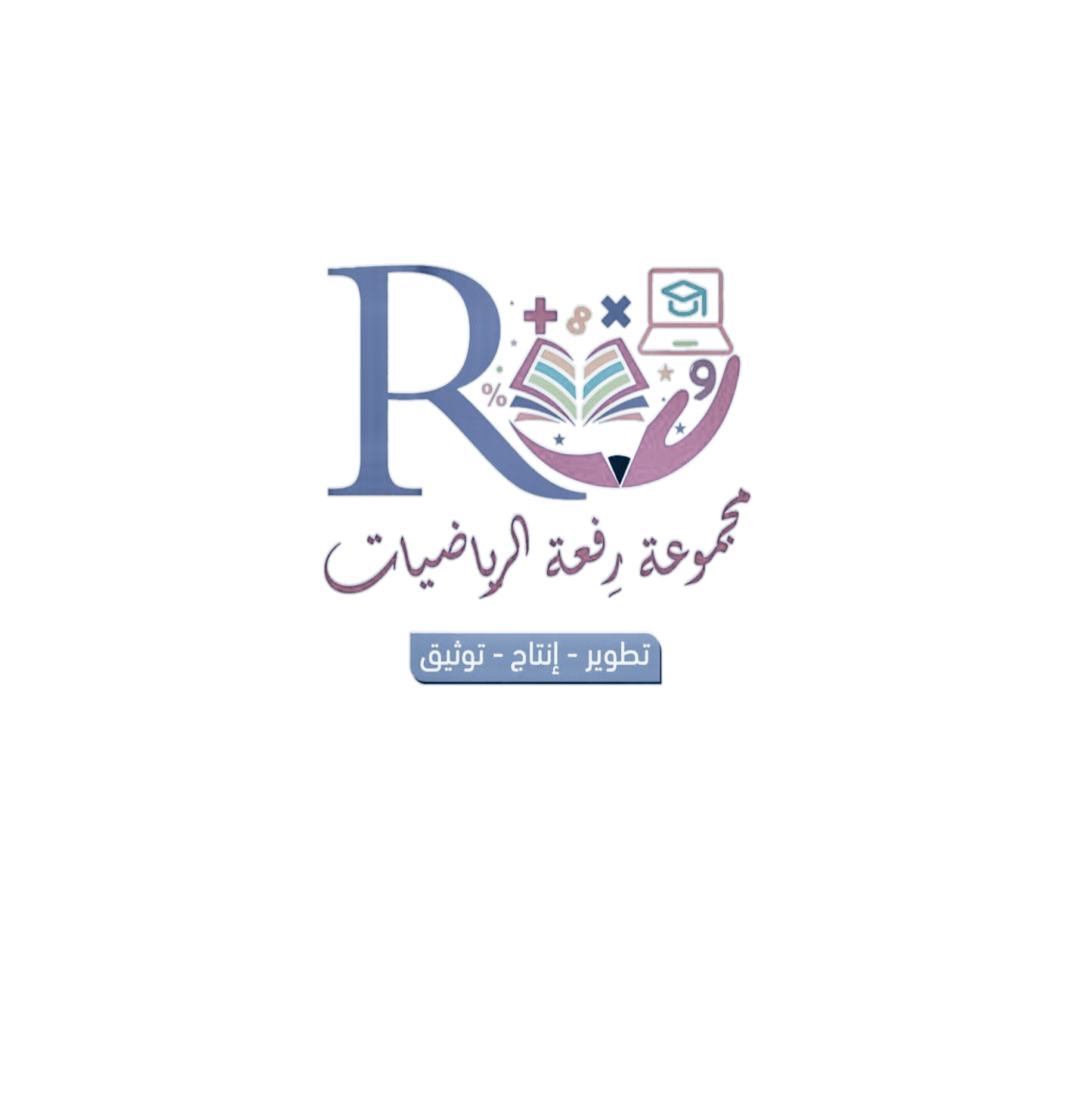 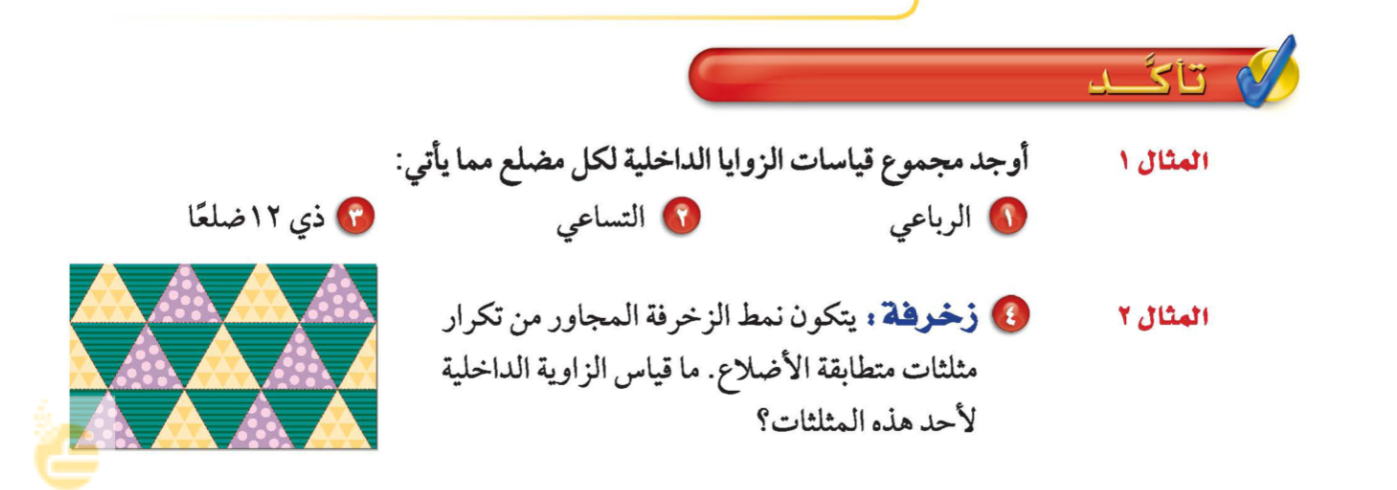 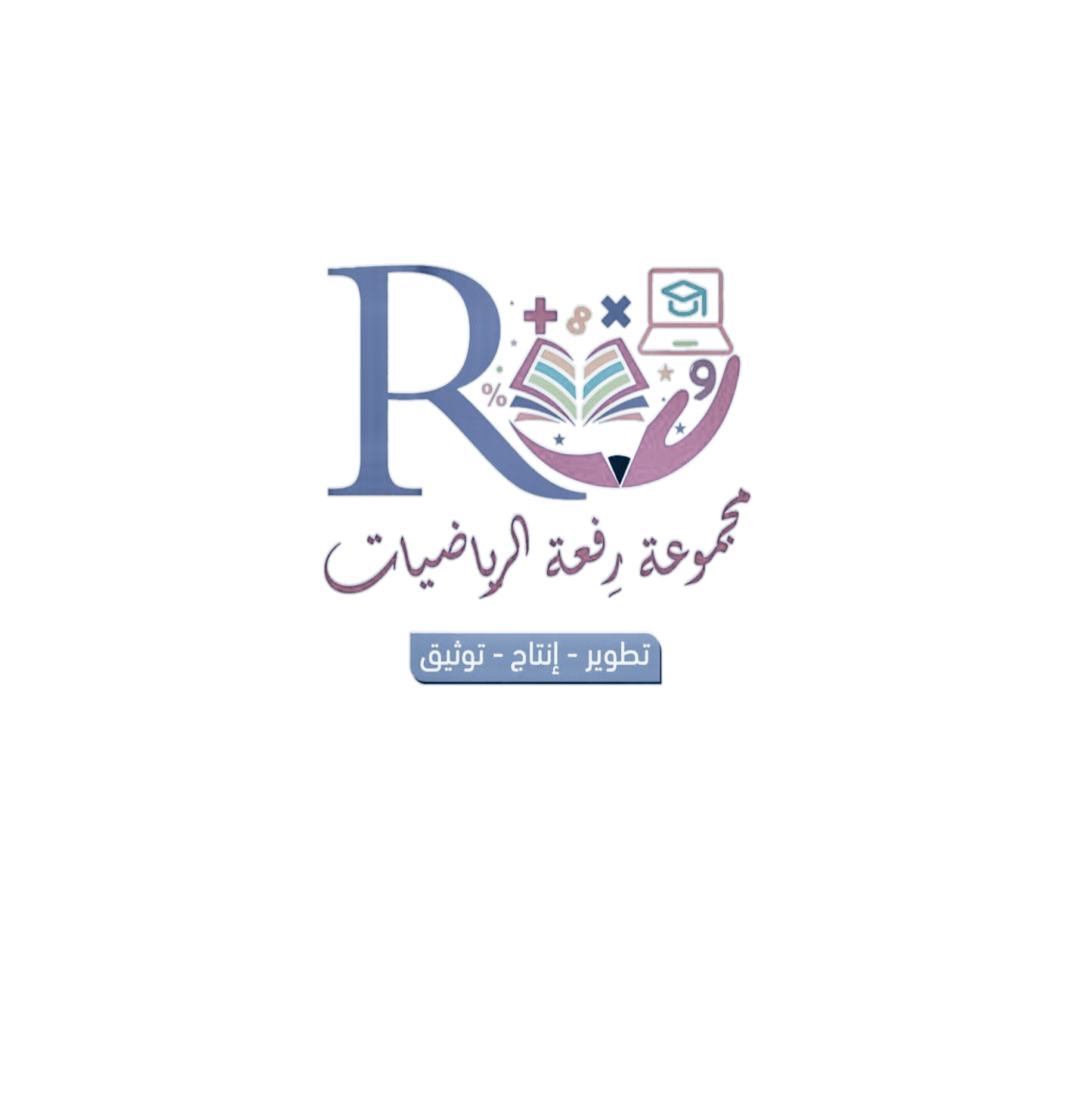 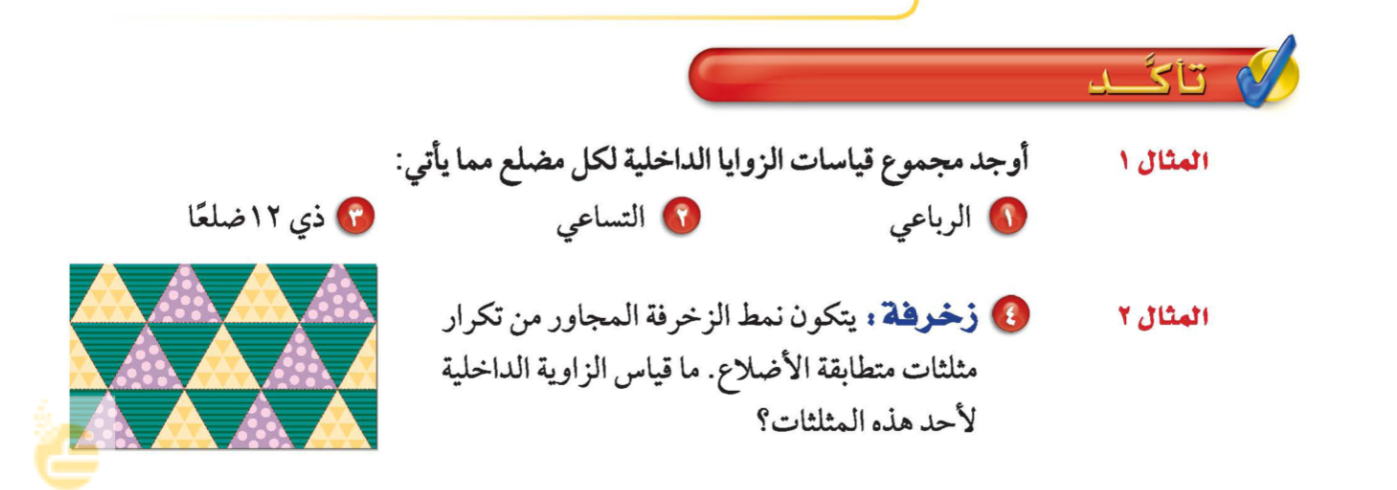 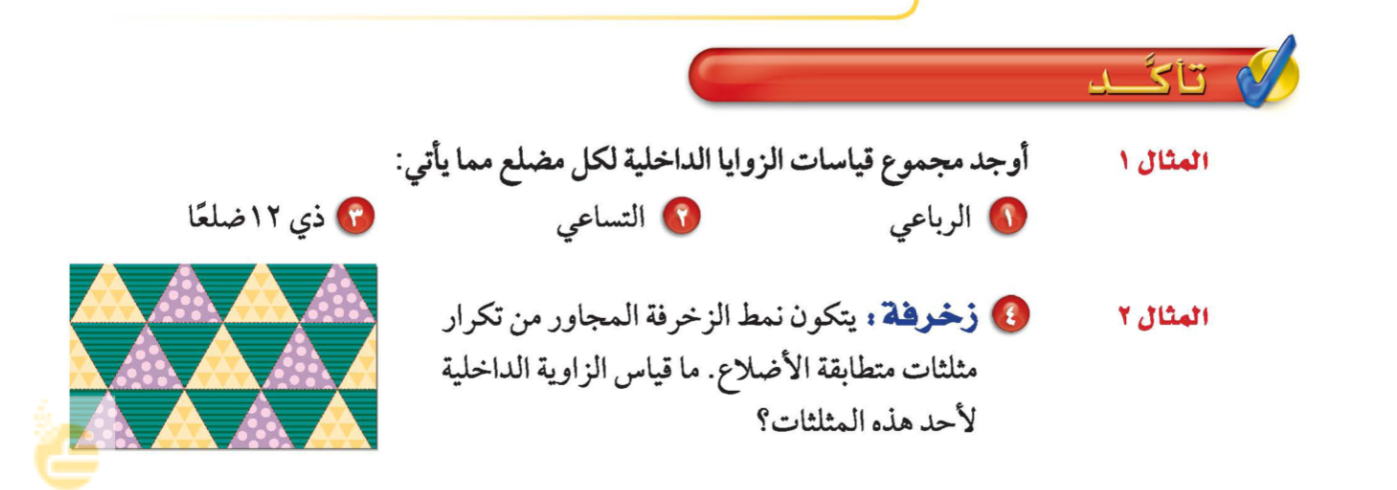 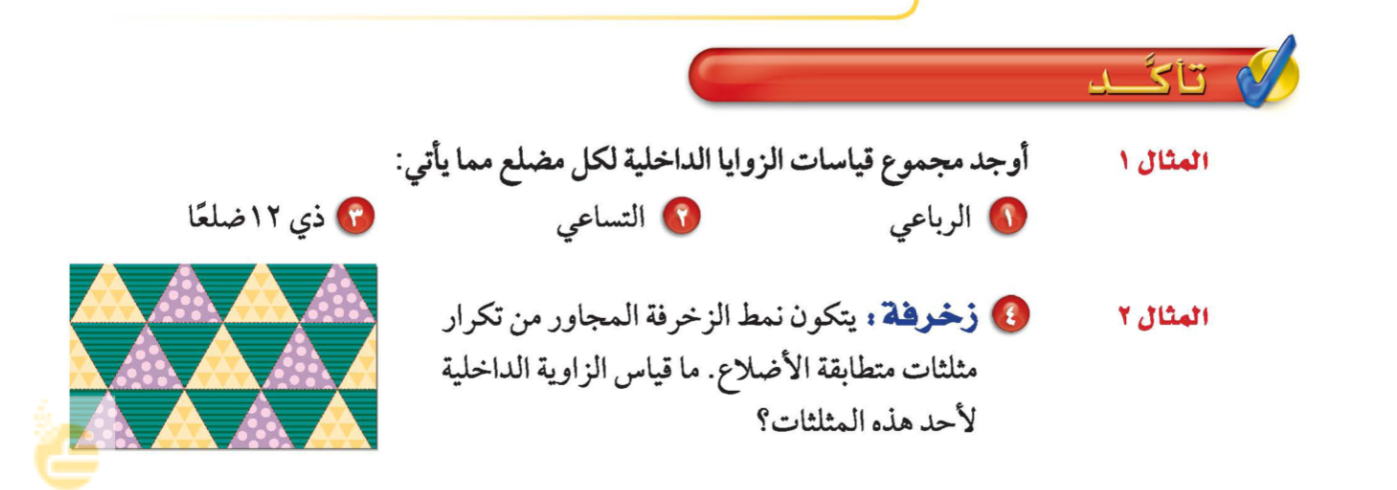 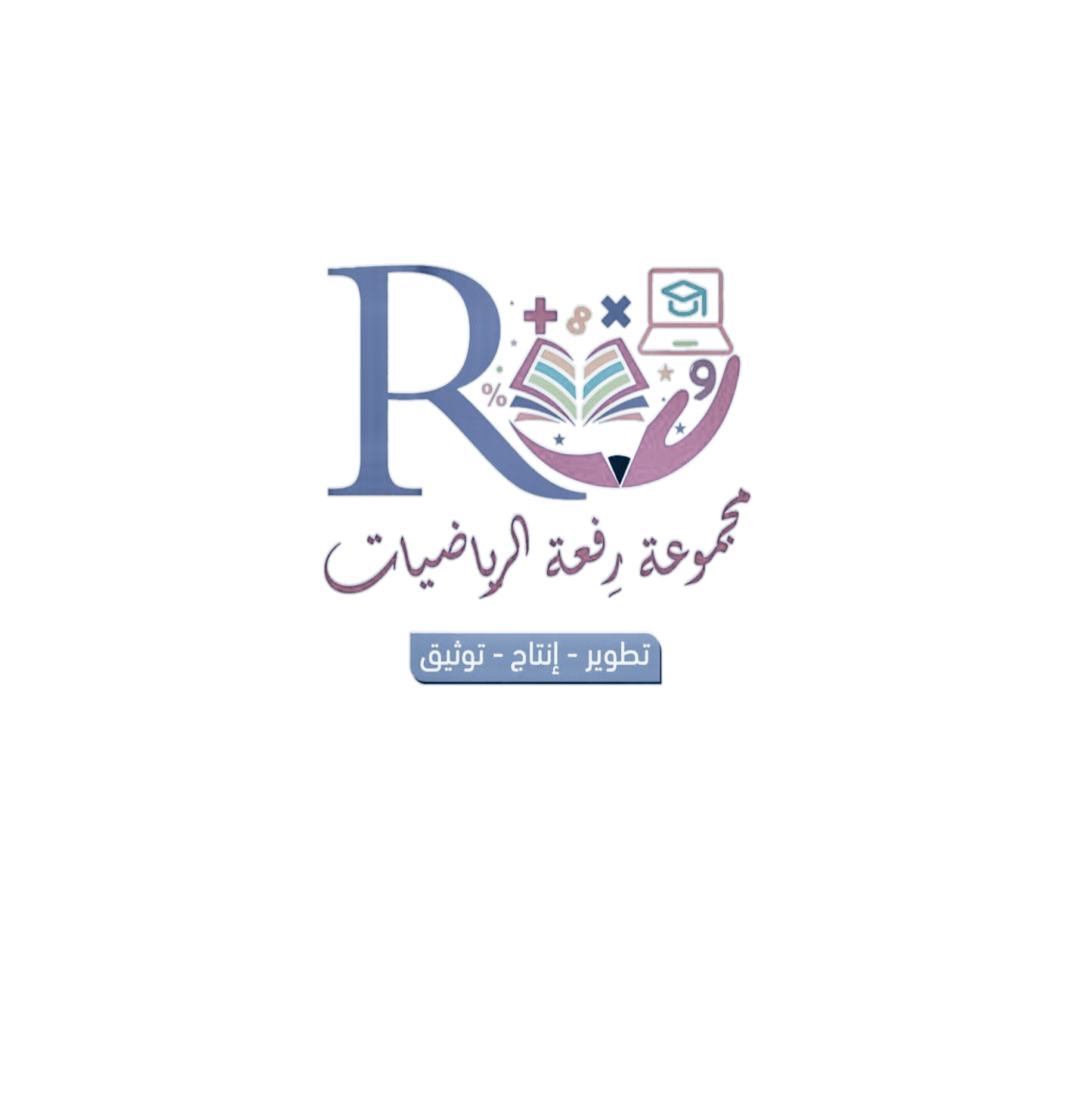 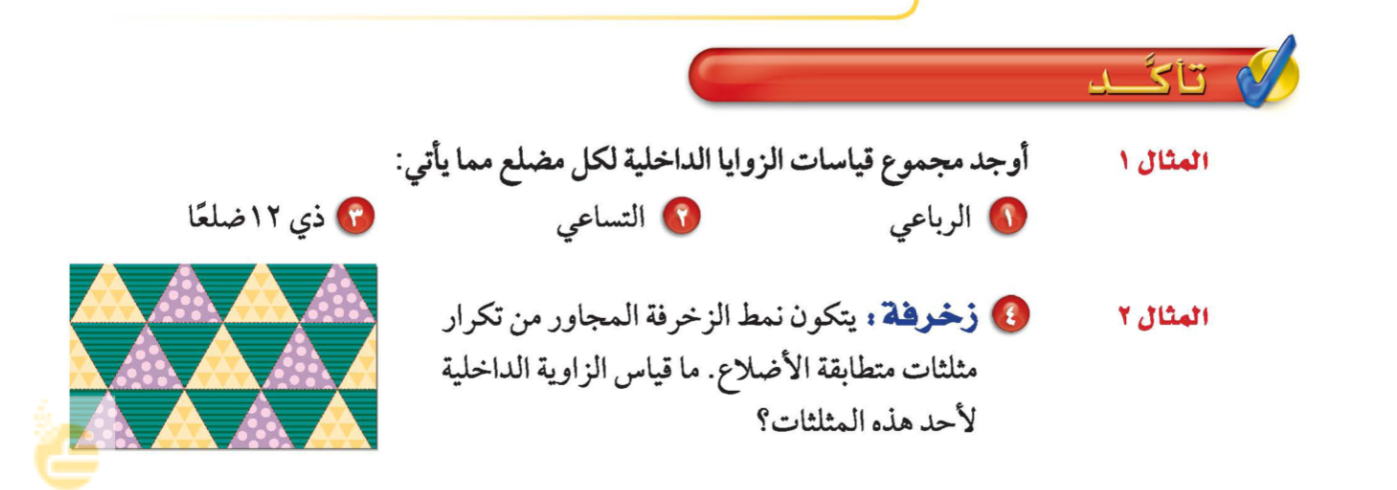 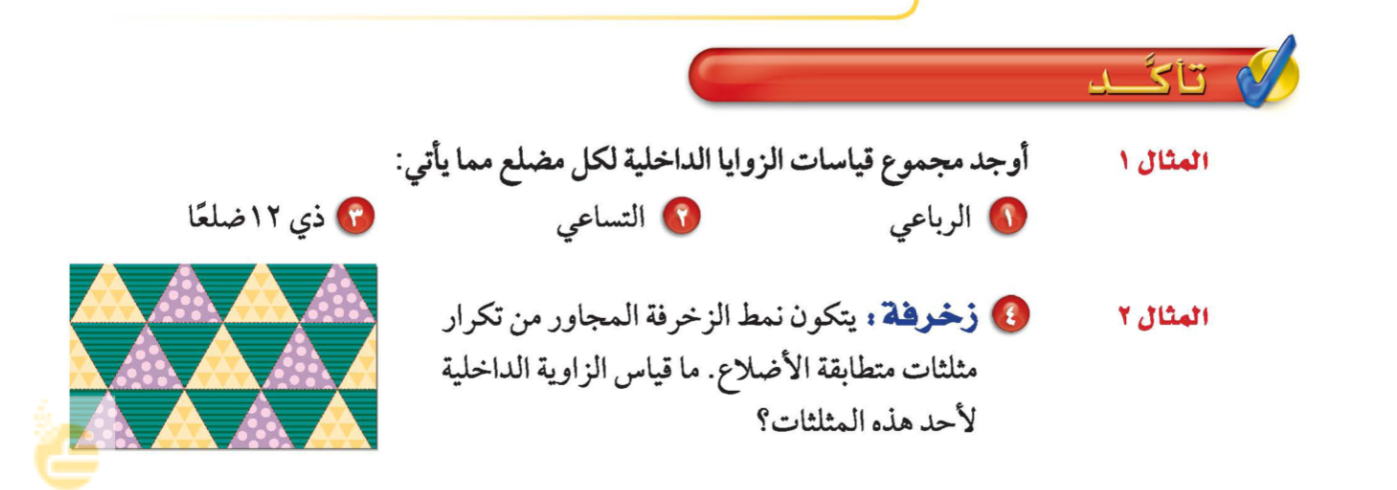 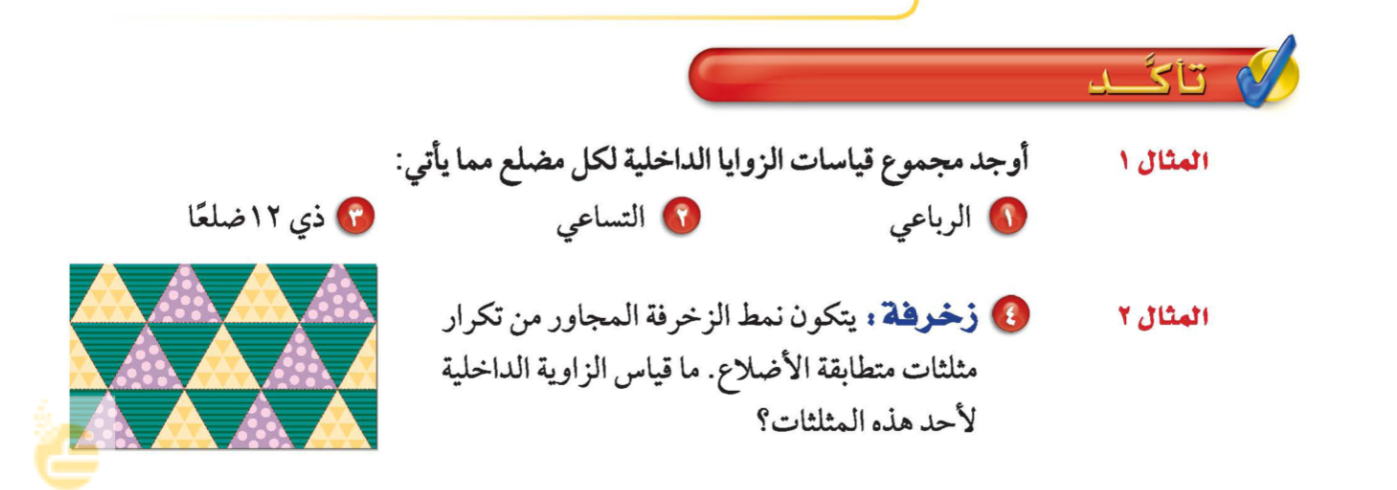 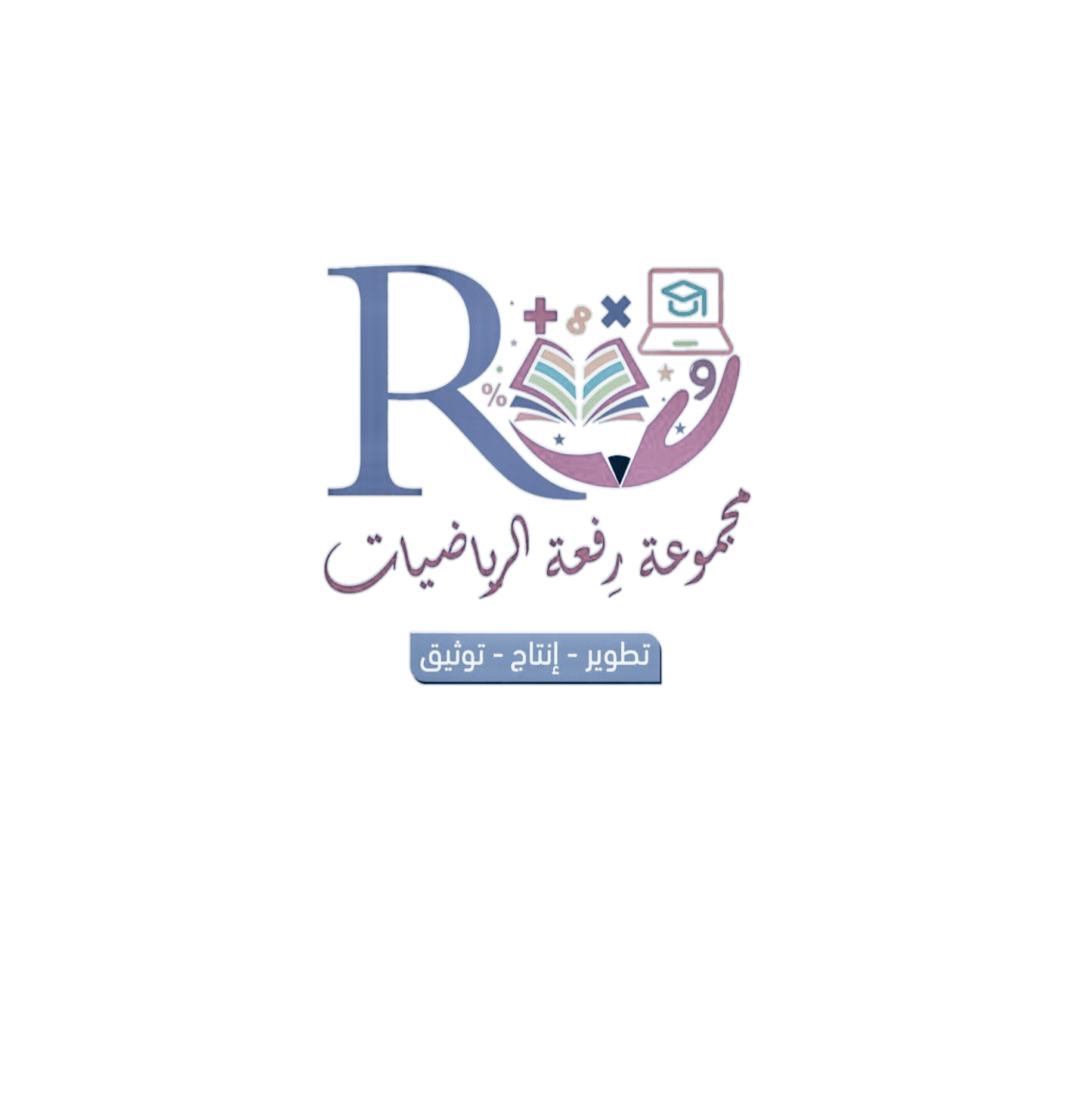 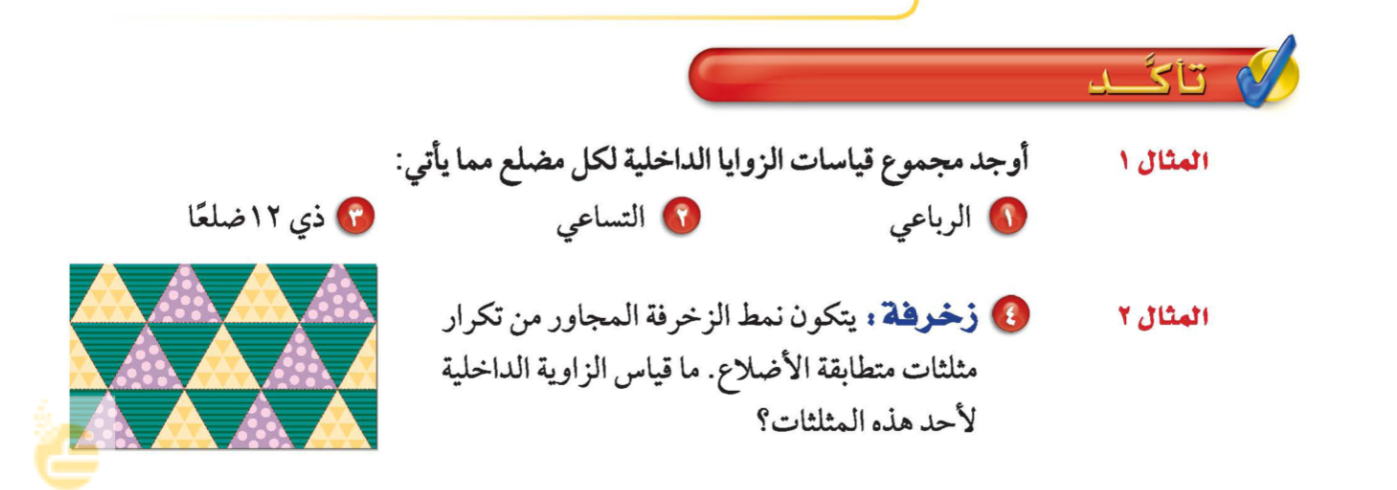 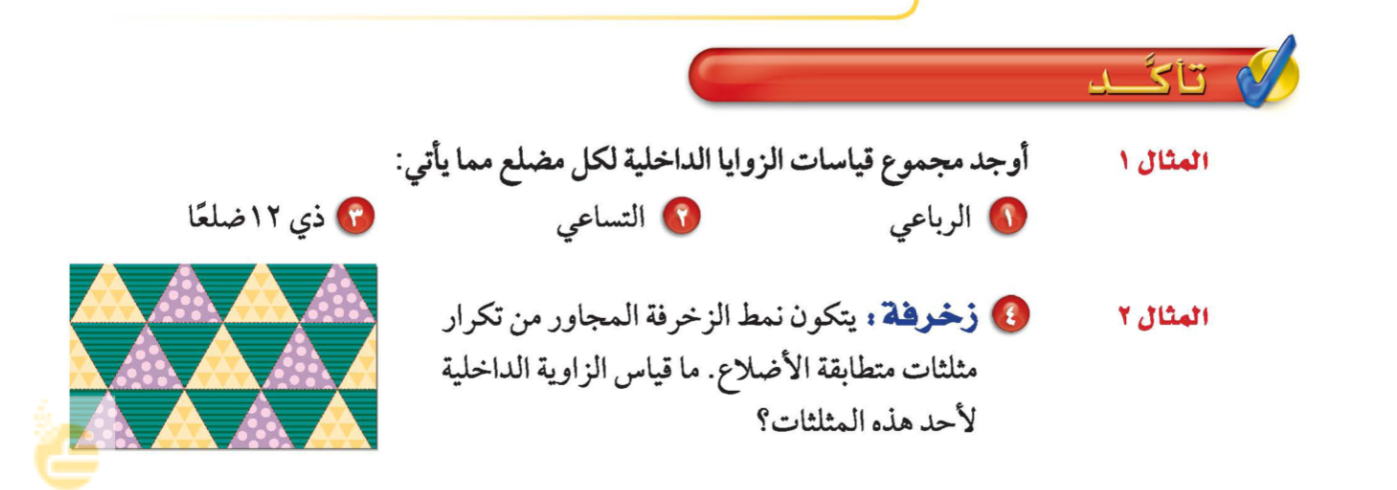 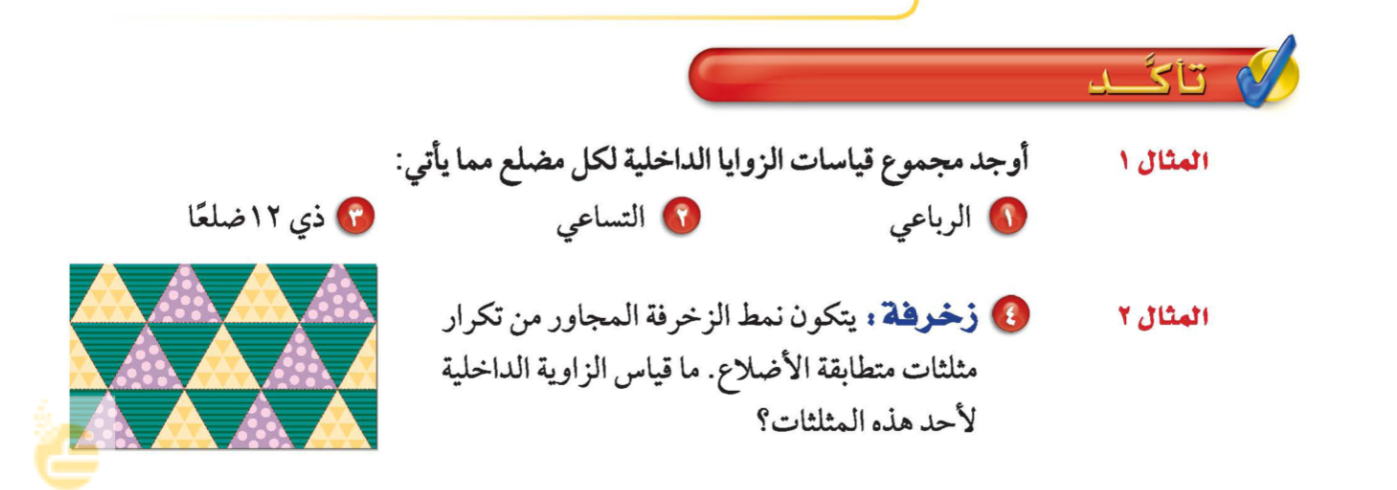 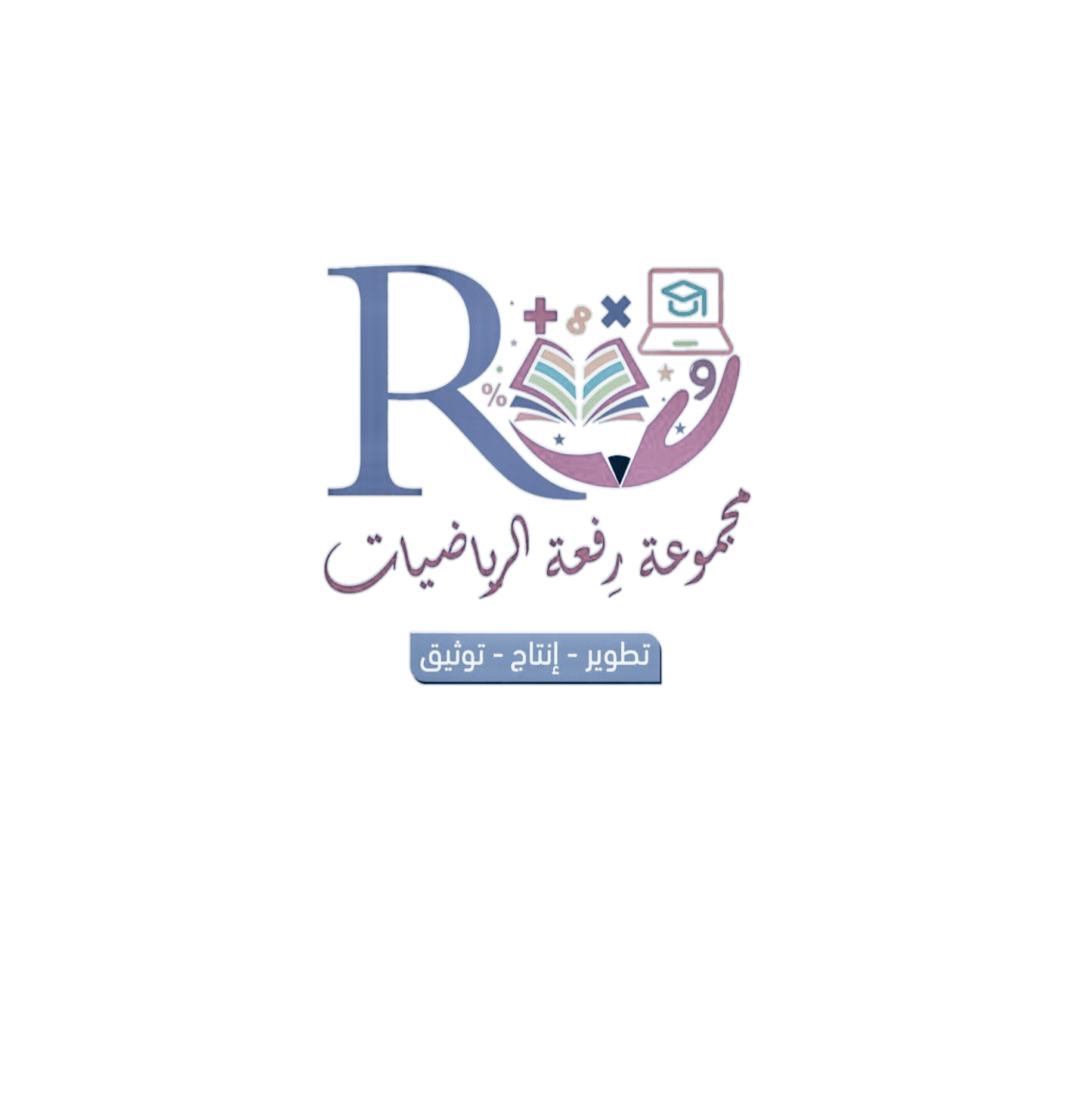 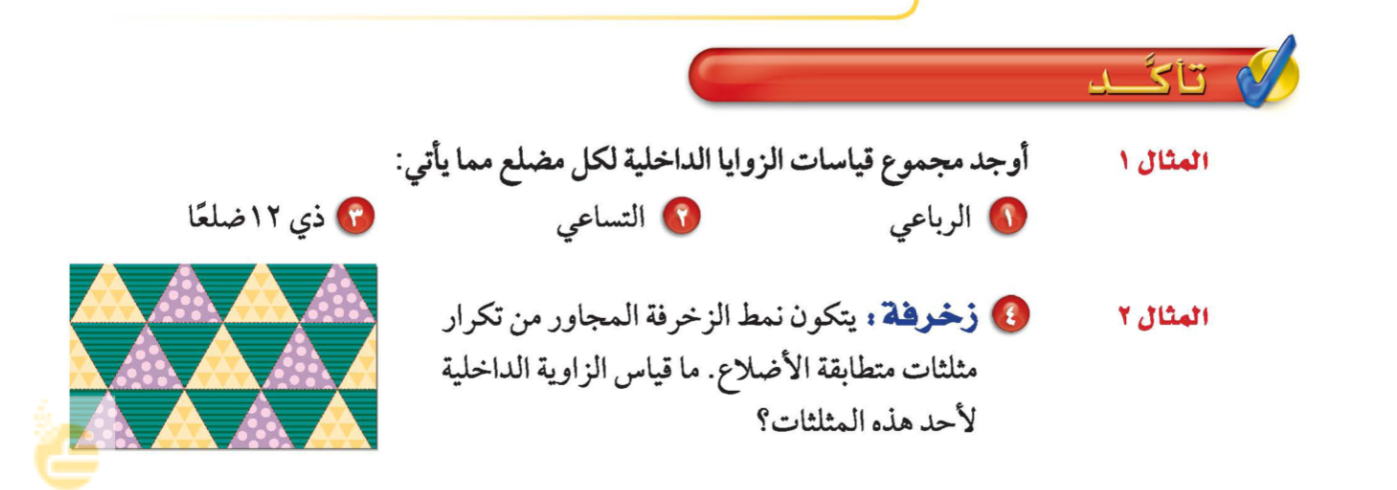 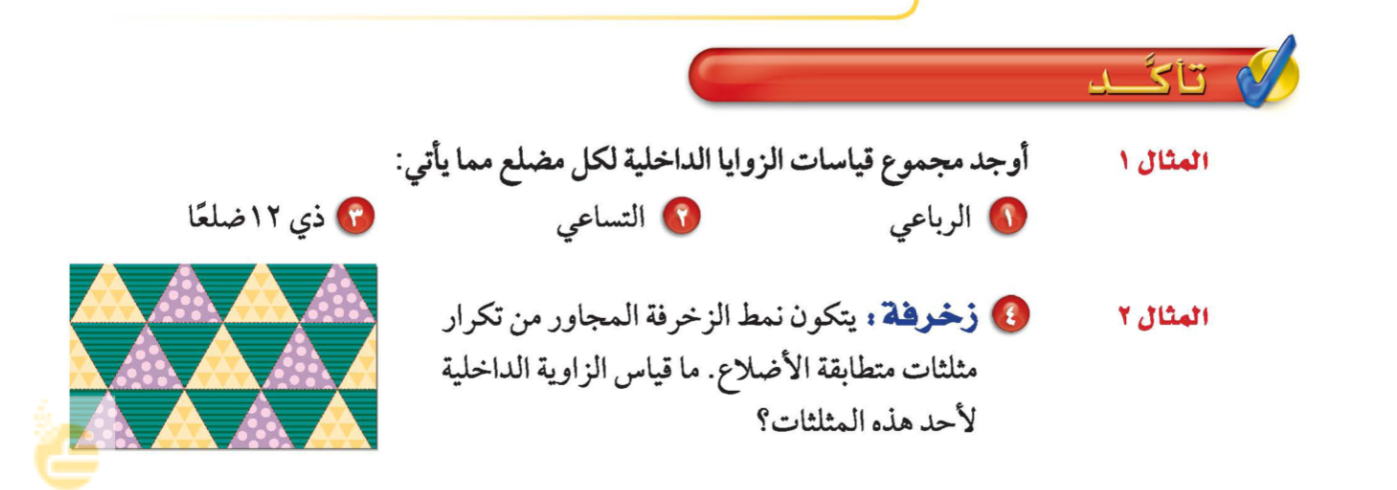 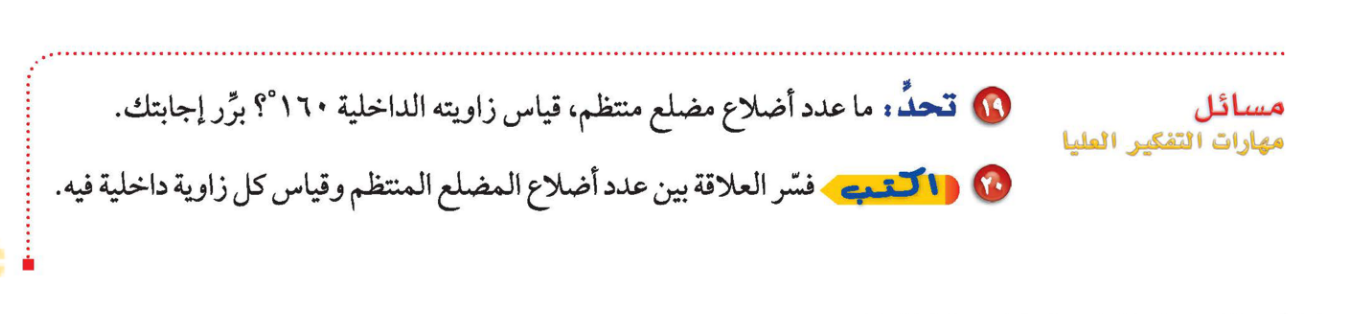 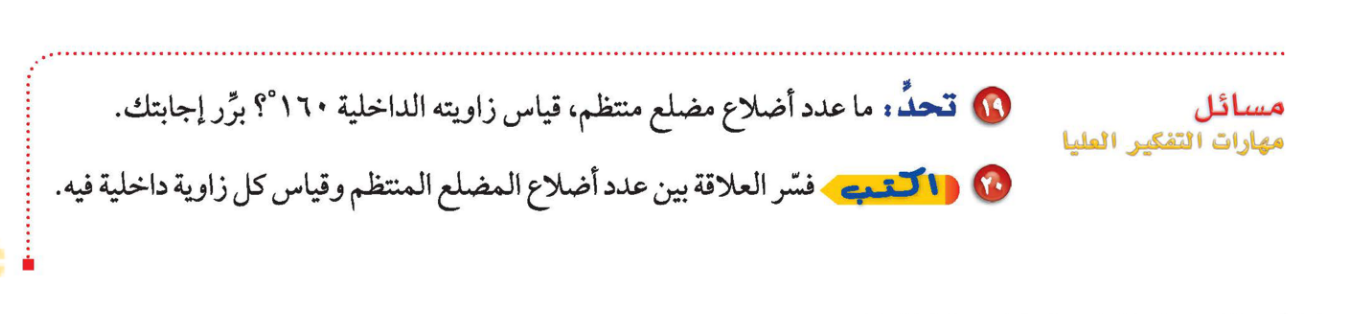 ماذا تعلمت ؟
@amal almazroai
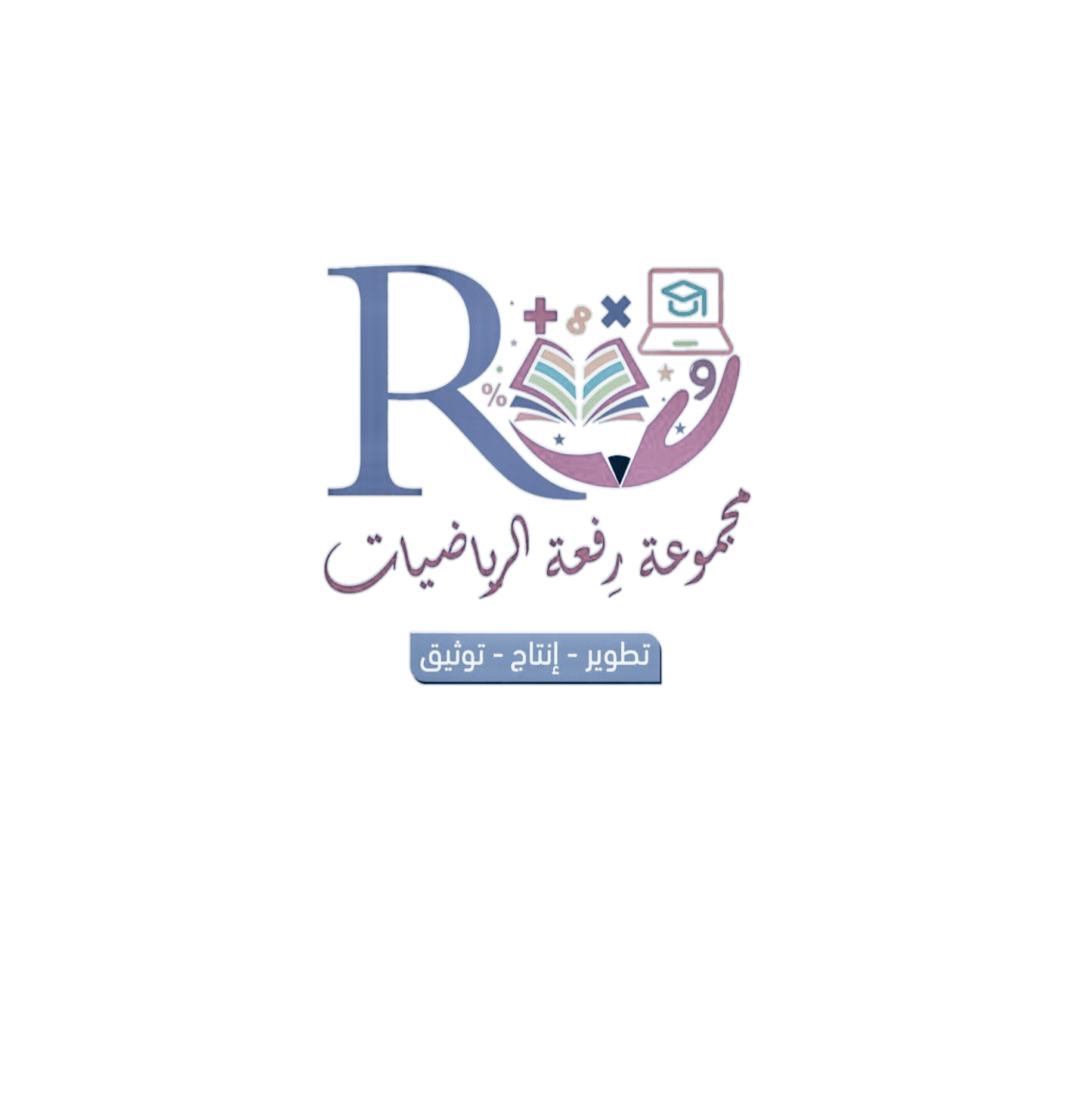 الواجب
@amal almazroai